www.alfaschool.org – школа итальянского языка - Tel +7 906 737 5098 - www.alfaschool.org – школа итальянского языка - Tel +7 906 737 5098 - www.alfaschool.org – школа итальянского языка - Tel +7 906 737 5098 - www.alfaschool.org – школа итальянского языка - Tel +7 906 737 5098 - www.alfaschool.org – школа итальянского языка - Tel +7 906 737 5098 - www.alfaschool.org – школа итальянского языка - Tel +7 906 737 5098 - www.alfaschool.org – школа итальянского языка - Tel +7 906 737 5098 - www.alfaschool.org – школа итальянского языка - Tel +7 906 737 5098 - www.alfaschool.org – школа итальянского языка - Tel +7 906 737 5098 - www.alfaschool.org – школа итальянского языка - Tel +7 906 737 5098 - www.alfaschool.org – школа итальянского языка - Tel +7 906 737 5098 - www.alfaschool.org – школа итальянского языка - Tel +7 906 737 5098 - www.alfaschool.org – школа итальянского языка - Tel +7 906 737 5098 - www.alfaschool.org – школа итальянского языка - Tel +7 906 737 5098 - www.alfaschool.org – школа итальянского языка - Tel +7 906 737 5098 - www.alfaschool.org – школа итальянского языка - Tel +7 906 737 5098 - www.alfaschool.org – школа итальянского языка - Tel +7 906 737 5098 - www.alfaschool.org – школа итальянского языка - Tel +7 906 737 5098 - www.alfaschool.org – школа итальянского языка - Tel +7 906 737 5098 - www.alfaschool.org – школа итальянского языка - Tel +7 906 737 5098 - www.alfaschool.org – школа итальянского языка - Tel +7 906 737 5098 - www.alfaschool.org – школа итальянского языка - Tel +7 906 737 5098 - www.alfaschool.org – школа итальянского языка - Tel +7 906 737 5098 - www.alfaschool.org – школа итальянского языка - Tel +7 906 737 5098 - www.alfaschool.org – школа итальянского языка - Tel +7 906 737 5098 - www.alfaschool.org – школа итальянского языка - Tel +7 906 737 5098 - www.alfaschool.org – школа итальянского языка - Tel +7 906 737 5098 - www.alfaschool.org – школа итальянского языка - Tel +7 906 737 5098 - www.alfaschool.org – школа итальянского языка - Tel +7 906 737 5098 - www.alfaschool.org – школа итальянского языка - Tel +7 906 737 5098 - www.alfaschool.org – школа итальянского языка - Tel +7 906 737 5098 - www.alfaschool.org – школа итальянского языка - Tel +7 906 737 5098 - www.alfaschool.org – школа итальянского языка - Tel +7 906 737 5098 - www.alfaschool.org – школа итальянского языка - Tel +7 906 737 5098 - www.alfaschool.org – школа итальянского языка - Tel +7 906 737 5098 - www.alfaschool.org – школа итальянского языка - Tel +7 906 737 5098 - www.alfaschool.org – школа итальянского языка - Tel +7 906 737 5098 - www.alfaschool.org – школа итальянского языка - Tel +7 906 737 5098 - www.alfaschool.org – школа итальянского языка - Tel +7 906 737 5098 - www.alfaschool.org – школа итальянского языка - Tel +7 906 737 5098 - www.alfaschool.org – школа итальянского языка - Tel +7 906 737 5098 - www.alfaschool.org – школа итальянского языка - Tel +7 906 737 5098 - www.alfaschool.org – школа итальянского языка - Tel +7 906 737 5098 - www.alfaschool.org – школа итальянского языка - Tel +7 906 737 5098 - www.alfaschool.org – школа итальянского языка - Tel +7 906 737 5098 - www.alfaschool.org – школа итальянского языка - Tel +7 906 737 5098 - www.alfaschool.org – школа итальянского языка - Tel +7 906 737 5098 - www.alfaschool.org – школа итальянского языка - Tel +7 906 737 5098 - www.alfaschool.org – школа итальянского языка - Tel +7 906 737 5098 - www.alfaschool.org – школа итальянского языка - Tel +7 906 737 5098 - www.alfaschool.org – школа итальянского языка - Tel +7 906 737 5098 - www.alfaschool.org – школа итальянского языка - Tel +7 906 737 5098 - www.alfaschool.org – школа итальянского языка - Tel +7 906 737 5098 - www.alfaschool.org – школа итальянского языка - Tel +7 906 737 5098 - www.alfaschool.org – школа итальянского языка - Tel +7 906 737 5098 - www.alfaschool.org – школа итальянского языка - Tel +7 906 737 5098 - www.alfaschool.org – школа итальянского языка - Tel +7 906 737 5098 - www.alfaschool.org – школа итальянского языка - Tel +7 906 737 5098 - www.alfaschool.org – школа итальянского языка - Tel +7 906 737 5098 - www.alfaschool.org – школа итальянского языка - Tel +7 906 737 5098 - www.alfaschool.org – школа итальянского языка - Tel +7 906 737 5098 - www.alfaschool.org – школа итальянского языка - Tel +7 906 737 5098 - www.alfaschool.org – школа итальянского языка - Tel +7 906 737 5098 - www.alfaschool.org – школа итальянского языка - Tel +7 906 737 5098 - www.alfaschool.org – школа итальянского языка - Tel +7 906 737 5098 - www.alfaschool.org – школа итальянского языка - Tel +7 906 737 5098 - www.alfaschool.org – школа итальянского языка - Tel +7 906 737 5098 - www.alfaschool.org – школа итальянского языка - Tel +7 906 737 5098 - www.alfaschool.org – школа итальянского языка - Tel +7 906 737 5098 - www.alfaschool.org – школа итальянского языка - Tel +7 906 737 5098 - www.alfaschool.org – школа итальянского языка - Tel +7 906 737 5098 - www.alfaschool.org – школа итальянского языка - Tel +7 906 737 5098 - www.alfaschool.org – школа итальянского языка - Tel +7 906 737 5098 - www.alfaschool.org – школа итальянского языка - Tel +7 906 737 5098 - www.alfaschool.org – школа итальянского языка - Tel +7 906 737 5098 - www.alfaschool.org – школа итальянского языка - Tel +7 906 737 5098 - www.alfaschool.org – школа итальянского языка - Tel +7 906 737 5098 - www.alfaschool.org – школа итальянского языка - Tel +7 906 737 5098 - www.alfaschool.org – школа итальянского языка - Tel +7 906 737 5098 - www.alfaschool.org – школа итальянского языка - Tel +7 906 737 5098 - www.alfaschool.org – школа итальянского языка - Tel +7 906 737 5098 - www.alfaschool.org – школа итальянского языка - Tel +7 906 737 5098 - www.alfaschool.org – школа итальянского языка - Tel +7 906 737 5098 - www.alfaschool.org – школа итальянского языка - Tel +7 906 737 5098 - www.alfaschool.org – школа итальянского языка - Tel +7 906 737 5098 - www.alfaschool.org – школа итальянского языка - Tel +7 906 737 5098 - www.alfaschool.org – школа итальянского языка - Tel +7 906 737 5098 - www.alfaschool.org – школа итальянского языка - Tel +7 906 737 5098 - www.alfaschool.org – школа итальянского языка - Tel +7 906 737 5098 - www.alfaschool.org – школа итальянского языка - Tel +7 906 737 5098 - www.alfaschool.org – школа итальянского языка - Tel +7 906 737 5098 - www.alfaschool.org – школа итальянского языка - Tel +7 906 737 5098 - www.alfaschool.org – школа итальянского языка - Tel +7 906 737 5098 - www.alfaschool.org – школа итальянского языка - Tel +7 906 737 5098 - www.alfaschool.org – школа итальянского языка - Tel +7 906 737 5098 - www.alfaschool.org – школа итальянского языка - Tel +7 906 737 5098 - www.alfaschool.org – школа итальянского языка - Tel +7 906 737 5098 - www.alfaschool.org – школа итальянского языка - Tel +7 906 737 5098 - www.alfaschool.org – школа итальянского языка - Tel +7 906 737 5098 - www.alfaschool.org – школа итальянского языка - Tel +7 906 737 5098 - www.alfaschool.org – школа итальянского языка - Tel +7 906 737 5098 - www.alfaschool.org – школа итальянского языка - Tel +7 906 737 5098 - www.alfaschool.org – школа итальянского языка - Tel +7 906 737 5098 - www.alfaschool.org – школа итальянского языка - Tel +7 906 737 5098 - www.alfaschool.org – школа итальянского языка - Tel +7 906 737 5098 - www.alfaschool.org – школа итальянского языка - Tel +7 906 737 5098 - www.alfaschool.org – школа итальянского языка - Tel +7 906 737 5098 - www.alfaschool.org – школа итальянского языка - Tel +7 906 737 5098 - www.alfaschool.org – школа итальянского языка - Tel +7 906 737 5098 - www.alfaschool.org – школа итальянского языка - Tel +7 906 737 5098 - www.alfaschool.org – школа итальянского языка - Tel +7 906 737 5098 - www.alfaschool.org – школа итальянского языка - Tel +7 906 737 5098 - www.alfaschool.org – школа итальянского языка - Tel +7 906 737 5098 - www.alfaschool.org – школа итальянского языка - Tel +7 906 737 5098 - www.alfaschool.org – школа итальянского языка - Tel +7 906 737 5098 - www.alfaschool.org – школа итальянского языка - Tel +7 906 737 5098 - www.alfaschool.org – школа итальянского языка - Tel +7 906 737 5098 - www.alfaschool.org – школа итальянского языка - Tel +7 906 737 5098 - www.alfaschool.org – школа итальянского языка - Tel +7 906 737 5098 - www.alfaschool.org – школа итальянского языка - Tel +7 906 737 5098 - www.alfaschool.org – школа итальянского языка - Tel +7 906 737 5098 - www.alfaschool.org – школа итальянского языка - Tel +7 906 737 5098 - www.alfaschool.org – школа итальянского языка - Tel +7 906 737 5098 - www.alfaschool.org – школа итальянского языка - Tel +7 906 737 5098 - www.alfaschool.org – школа итальянского языка - Tel +7 906 737 5098 - www.alfaschool.org – школа итальянского языка - Tel +7 906 737 5098 - www.alfaschool.org – школа итальянского языка - Tel +7 906 737 5098 - www.alfaschool.org – школа итальянского языка - Tel +7 906 737 5098 - www.alfaschool.org – школа итальянского языка - Tel +7 906 737 5098 - www.alfaschool.org – школа итальянского языка - Tel +7 906 737 5098 - www.alfaschool.org – школа итальянского языка - Tel +7 906 737 5098 - www.alfaschool.org – школа итальянского языка - Tel +7 906 737 5098 - www.alfaschool.org – школа итальянского языка - Tel +7 906 737 5098 - www.alfaschool.org – школа итальянского языка - Tel +7 906 737 5098 - www.alfaschool.org – школа итальянского языка - Tel +7 906 737 5098 - www.alfaschool.org – школа итальянского языка - Tel +7 906 737 5098 - www.alfaschool.org – школа итальянского языка - Tel +7 906 737 5098 -
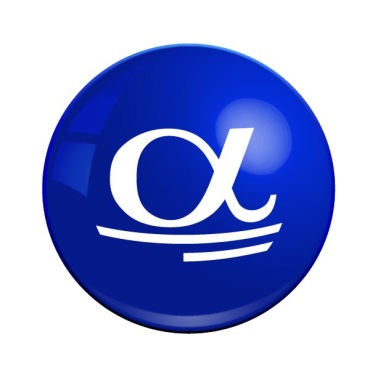 LEZIONE № 003
GLI ARTICOLI
WWW.ALFASCHOOL.ORG    TEL +7 906 737 5098

Школа итальянского языка в Москве
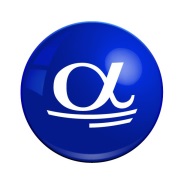 WWW.ALFASCHOOL.ORG  TEL +7 906 737 5098
Gli articoli
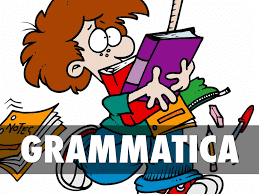 WWW.ALFASCHOOL.ORG    TEL +7 906 737 5098

Школа итальянского языка в Москве
www.alfaschool.org – школа итальянского языка - Tel +7 906 737 5098 - www.alfaschool.org – школа итальянского языка - Tel +7 906 737 5098 - www.alfaschool.org – школа итальянского языка - Tel +7 906 737 5098 - www.alfaschool.org – школа итальянского языка - Tel +7 906 737 5098 - www.alfaschool.org – школа итальянского языка - Tel +7 906 737 5098 - www.alfaschool.org – школа итальянского языка - Tel +7 906 737 5098 - www.alfaschool.org – школа итальянского языка - Tel +7 906 737 5098 - www.alfaschool.org – школа итальянского языка - Tel +7 906 737 5098 - www.alfaschool.org – школа итальянского языка - Tel +7 906 737 5098 - www.alfaschool.org – школа итальянского языка - Tel +7 906 737 5098 - www.alfaschool.org – школа итальянского языка - Tel +7 906 737 5098 - www.alfaschool.org – школа итальянского языка - Tel +7 906 737 5098 - www.alfaschool.org – школа итальянского языка - Tel +7 906 737 5098 - www.alfaschool.org – школа итальянского языка - Tel +7 906 737 5098 - www.alfaschool.org – школа итальянского языка - Tel +7 906 737 5098 - www.alfaschool.org – школа итальянского языка - Tel +7 906 737 5098 - www.alfaschool.org – школа итальянского языка - Tel +7 906 737 5098 - www.alfaschool.org – школа итальянского языка - Tel +7 906 737 5098 - www.alfaschool.org – школа итальянского языка - Tel +7 906 737 5098 - www.alfaschool.org – школа итальянского языка - Tel +7 906 737 5098 - www.alfaschool.org – школа итальянского языка - Tel +7 906 737 5098 - www.alfaschool.org – школа итальянского языка - Tel +7 906 737 5098 - www.alfaschool.org – школа итальянского языка - Tel +7 906 737 5098 - www.alfaschool.org – школа итальянского языка - Tel +7 906 737 5098 - www.alfaschool.org – школа итальянского языка - Tel +7 906 737 5098 - www.alfaschool.org – школа итальянского языка - Tel +7 906 737 5098 - www.alfaschool.org – школа итальянского языка - Tel +7 906 737 5098 - www.alfaschool.org – школа итальянского языка - Tel +7 906 737 5098 - www.alfaschool.org – школа итальянского языка - Tel +7 906 737 5098 - www.alfaschool.org – школа итальянского языка - Tel +7 906 737 5098 - www.alfaschool.org – школа итальянского языка - Tel +7 906 737 5098 - www.alfaschool.org – школа итальянского языка - Tel +7 906 737 5098 - www.alfaschool.org – школа итальянского языка - Tel +7 906 737 5098 - www.alfaschool.org – школа итальянского языка - Tel +7 906 737 5098 - www.alfaschool.org – школа итальянского языка - Tel +7 906 737 5098 - www.alfaschool.org – школа итальянского языка - Tel +7 906 737 5098 - www.alfaschool.org – школа итальянского языка - Tel +7 906 737 5098 - www.alfaschool.org – школа итальянского языка - Tel +7 906 737 5098 - www.alfaschool.org – школа итальянского языка - Tel +7 906 737 5098 - www.alfaschool.org – школа итальянского языка - Tel +7 906 737 5098 - www.alfaschool.org – школа итальянского языка - Tel +7 906 737 5098 - www.alfaschool.org – школа итальянского языка - Tel +7 906 737 5098 - www.alfaschool.org – школа итальянского языка - Tel +7 906 737 5098 - www.alfaschool.org – школа итальянского языка - Tel +7 906 737 5098 - www.alfaschool.org – школа итальянского языка - Tel +7 906 737 5098 - www.alfaschool.org – школа итальянского языка - Tel +7 906 737 5098 - www.alfaschool.org – школа итальянского языка - Tel +7 906 737 5098 - www.alfaschool.org – школа итальянского языка - Tel +7 906 737 5098 - www.alfaschool.org – школа итальянского языка - Tel +7 906 737 5098 - www.alfaschool.org – школа итальянского языка - Tel +7 906 737 5098 - www.alfaschool.org – школа итальянского языка - Tel +7 906 737 5098 - www.alfaschool.org – школа итальянского языка - Tel +7 906 737 5098 - www.alfaschool.org – школа итальянского языка - Tel +7 906 737 5098 - www.alfaschool.org – школа итальянского языка - Tel +7 906 737 5098 - www.alfaschool.org – школа итальянского языка - Tel +7 906 737 5098 - www.alfaschool.org – школа итальянского языка - Tel +7 906 737 5098 - www.alfaschool.org – школа итальянского языка - Tel +7 906 737 5098 - www.alfaschool.org – школа итальянского языка - Tel +7 906 737 5098 - www.alfaschool.org – школа итальянского языка - Tel +7 906 737 5098 - www.alfaschool.org – школа итальянского языка - Tel +7 906 737 5098 - www.alfaschool.org – школа итальянского языка - Tel +7 906 737 5098 - www.alfaschool.org – школа итальянского языка - Tel +7 906 737 5098 - www.alfaschool.org – школа итальянского языка - Tel +7 906 737 5098 - www.alfaschool.org – школа итальянского языка - Tel +7 906 737 5098 - www.alfaschool.org – школа итальянского языка - Tel +7 906 737 5098 - www.alfaschool.org – школа итальянского языка - Tel +7 906 737 5098 - www.alfaschool.org – школа итальянского языка - Tel +7 906 737 5098 - www.alfaschool.org – школа итальянского языка - Tel +7 906 737 5098 - www.alfaschool.org – школа итальянского языка - Tel +7 906 737 5098 - www.alfaschool.org – школа итальянского языка - Tel +7 906 737 5098 - www.alfaschool.org – школа итальянского языка - Tel +7 906 737 5098 - www.alfaschool.org – школа итальянского языка - Tel +7 906 737 5098 - www.alfaschool.org – школа итальянского языка - Tel +7 906 737 5098 - www.alfaschool.org – школа итальянского языка - Tel +7 906 737 5098 - www.alfaschool.org – школа итальянского языка - Tel +7 906 737 5098 - www.alfaschool.org – школа итальянского языка - Tel +7 906 737 5098 - www.alfaschool.org – школа итальянского языка - Tel +7 906 737 5098 - www.alfaschool.org – школа итальянского языка - Tel +7 906 737 5098 - www.alfaschool.org – школа итальянского языка - Tel +7 906 737 5098 - www.alfaschool.org – школа итальянского языка - Tel +7 906 737 5098 - www.alfaschool.org – школа итальянского языка - Tel +7 906 737 5098 - www.alfaschool.org – школа итальянского языка - Tel +7 906 737 5098 - www.alfaschool.org – школа итальянского языка - Tel +7 906 737 5098 - www.alfaschool.org – школа итальянского языка - Tel +7 906 737 5098 - www.alfaschool.org – школа итальянского языка - Tel +7 906 737 5098 - www.alfaschool.org – школа итальянского языка - Tel +7 906 737 5098 - www.alfaschool.org – школа итальянского языка - Tel +7 906 737 5098 - www.alfaschool.org – школа итальянского языка - Tel +7 906 737 5098 - www.alfaschool.org – школа итальянского языка - Tel +7 906 737 5098 - www.alfaschool.org – школа итальянского языка - Tel +7 906 737 5098 - www.alfaschool.org – школа итальянского языка - Tel +7 906 737 5098 - www.alfaschool.org – школа итальянского языка - Tel +7 906 737 5098 - www.alfaschool.org – школа итальянского языка - Tel +7 906 737 5098 - www.alfaschool.org – школа итальянского языка - Tel +7 906 737 5098 - www.alfaschool.org – школа итальянского языка - Tel +7 906 737 5098 - www.alfaschool.org – школа итальянского языка - Tel +7 906 737 5098 - www.alfaschool.org – школа итальянского языка - Tel +7 906 737 5098 - www.alfaschool.org – школа итальянского языка - Tel +7 906 737 5098 - www.alfaschool.org – школа итальянского языка - Tel +7 906 737 5098 - www.alfaschool.org – школа итальянского языка - Tel +7 906 737 5098 - www.alfaschool.org – школа итальянского языка - Tel +7 906 737 5098 - www.alfaschool.org – школа итальянского языка - Tel +7 906 737 5098 - www.alfaschool.org – школа итальянского языка - Tel +7 906 737 5098 - www.alfaschool.org – школа итальянского языка - Tel +7 906 737 5098 - www.alfaschool.org – школа итальянского языка - Tel +7 906 737 5098 - www.alfaschool.org – школа итальянского языка - Tel +7 906 737 5098 - www.alfaschool.org – школа итальянского языка - Tel +7 906 737 5098 - www.alfaschool.org – школа итальянского языка - Tel +7 906 737 5098 - www.alfaschool.org – школа итальянского языка - Tel +7 906 737 5098 - www.alfaschool.org – школа итальянского языка - Tel +7 906 737 5098 - www.alfaschool.org – школа итальянского языка - Tel +7 906 737 5098 - www.alfaschool.org – школа итальянского языка - Tel +7 906 737 5098 - www.alfaschool.org – школа итальянского языка - Tel +7 906 737 5098 - www.alfaschool.org – школа итальянского языка - Tel +7 906 737 5098 - www.alfaschool.org – школа итальянского языка - Tel +7 906 737 5098 - www.alfaschool.org – школа итальянского языка - Tel +7 906 737 5098 - www.alfaschool.org – школа итальянского языка - Tel +7 906 737 5098 - www.alfaschool.org – школа итальянского языка - Tel +7 906 737 5098 - www.alfaschool.org – школа итальянского языка - Tel +7 906 737 5098 - www.alfaschool.org – школа итальянского языка - Tel +7 906 737 5098 - www.alfaschool.org – школа итальянского языка - Tel +7 906 737 5098 - www.alfaschool.org – школа итальянского языка - Tel +7 906 737 5098 - www.alfaschool.org – школа итальянского языка - Tel +7 906 737 5098 - www.alfaschool.org – школа итальянского языка - Tel +7 906 737 5098 - www.alfaschool.org – школа итальянского языка - Tel +7 906 737 5098 - www.alfaschool.org – школа итальянского языка - Tel +7 906 737 5098 - www.alfaschool.org – школа итальянского языка - Tel +7 906 737 5098 - www.alfaschool.org – школа итальянского языка - Tel +7 906 737 5098 - www.alfaschool.org – школа итальянского языка - Tel +7 906 737 5098 - www.alfaschool.org – школа итальянского языка - Tel +7 906 737 5098 - www.alfaschool.org – школа итальянского языка - Tel +7 906 737 5098 - www.alfaschool.org – школа итальянского языка - Tel +7 906 737 5098 - www.alfaschool.org – школа итальянского языка - Tel +7 906 737 5098 - www.alfaschool.org – школа итальянского языка - Tel +7 906 737 5098 - www.alfaschool.org – школа итальянского языка - Tel +7 906 737 5098 - www.alfaschool.org – школа итальянского языка - Tel +7 906 737 5098 - www.alfaschool.org – школа итальянского языка - Tel +7 906 737 5098 -
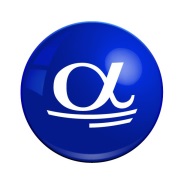 WWW.ALFASCHOOL.ORG  TEL +7 906 737 5098
L’articolo determinativo
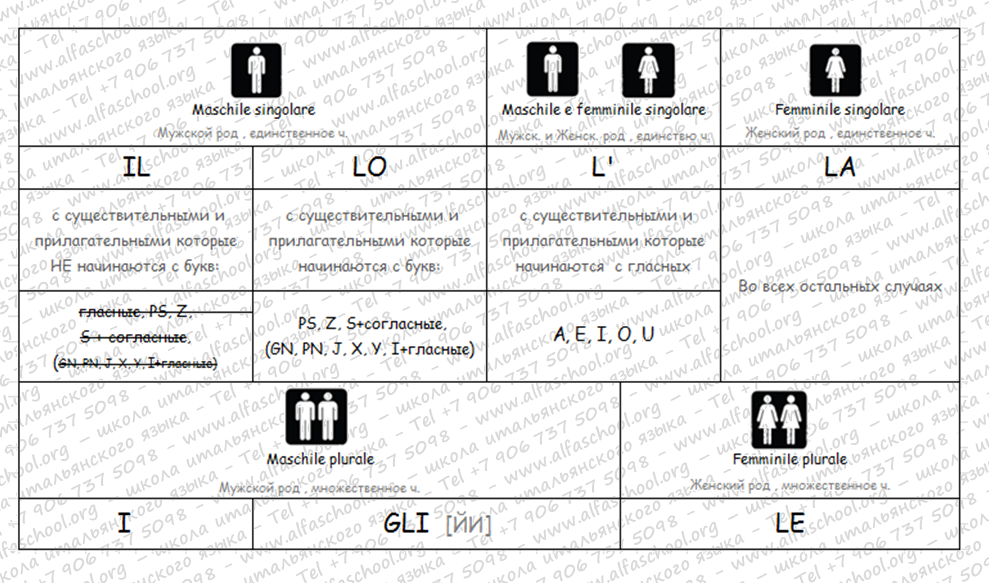 Школа итальянского языка в Москве
www.alfaschool.org – школа итальянского языка - Tel +7 906 737 5098 - www.alfaschool.org – школа итальянского языка - Tel +7 906 737 5098 - www.alfaschool.org – школа итальянского языка - Tel +7 906 737 5098 - www.alfaschool.org – школа итальянского языка - Tel +7 906 737 5098 - www.alfaschool.org – школа итальянского языка - Tel +7 906 737 5098 - www.alfaschool.org – школа итальянского языка - Tel +7 906 737 5098 - www.alfaschool.org – школа итальянского языка - Tel +7 906 737 5098 - www.alfaschool.org – школа итальянского языка - Tel +7 906 737 5098 - www.alfaschool.org – школа итальянского языка - Tel +7 906 737 5098 - www.alfaschool.org – школа итальянского языка - Tel +7 906 737 5098 - www.alfaschool.org – школа итальянского языка - Tel +7 906 737 5098 - www.alfaschool.org – школа итальянского языка - Tel +7 906 737 5098 - www.alfaschool.org – школа итальянского языка - Tel +7 906 737 5098 - www.alfaschool.org – школа итальянского языка - Tel +7 906 737 5098 - www.alfaschool.org – школа итальянского языка - Tel +7 906 737 5098 - www.alfaschool.org – школа итальянского языка - Tel +7 906 737 5098 - www.alfaschool.org – школа итальянского языка - Tel +7 906 737 5098 - www.alfaschool.org – школа итальянского языка - Tel +7 906 737 5098 - www.alfaschool.org – школа итальянского языка - Tel +7 906 737 5098 - www.alfaschool.org – школа итальянского языка - Tel +7 906 737 5098 - www.alfaschool.org – школа итальянского языка - Tel +7 906 737 5098 - www.alfaschool.org – школа итальянского языка - Tel +7 906 737 5098 - www.alfaschool.org – школа итальянского языка - Tel +7 906 737 5098 - www.alfaschool.org – школа итальянского языка - Tel +7 906 737 5098 - www.alfaschool.org – школа итальянского языка - Tel +7 906 737 5098 - www.alfaschool.org – школа итальянского языка - Tel +7 906 737 5098 - www.alfaschool.org – школа итальянского языка - Tel +7 906 737 5098 - www.alfaschool.org – школа итальянского языка - Tel +7 906 737 5098 - www.alfaschool.org – школа итальянского языка - Tel +7 906 737 5098 - www.alfaschool.org – школа итальянского языка - Tel +7 906 737 5098 - www.alfaschool.org – школа итальянского языка - Tel +7 906 737 5098 - www.alfaschool.org – школа итальянского языка - Tel +7 906 737 5098 - www.alfaschool.org – школа итальянского языка - Tel +7 906 737 5098 - www.alfaschool.org – школа итальянского языка - Tel +7 906 737 5098 - www.alfaschool.org – школа итальянского языка - Tel +7 906 737 5098 - www.alfaschool.org – школа итальянского языка - Tel +7 906 737 5098 - www.alfaschool.org – школа итальянского языка - Tel +7 906 737 5098 - www.alfaschool.org – школа итальянского языка - Tel +7 906 737 5098 - www.alfaschool.org – школа итальянского языка - Tel +7 906 737 5098 - www.alfaschool.org – школа итальянского языка - Tel +7 906 737 5098 - www.alfaschool.org – школа итальянского языка - Tel +7 906 737 5098 - www.alfaschool.org – школа итальянского языка - Tel +7 906 737 5098 - www.alfaschool.org – школа итальянского языка - Tel +7 906 737 5098 - www.alfaschool.org – школа итальянского языка - Tel +7 906 737 5098 - www.alfaschool.org – школа итальянского языка - Tel +7 906 737 5098 - www.alfaschool.org – школа итальянского языка - Tel +7 906 737 5098 - www.alfaschool.org – школа итальянского языка - Tel +7 906 737 5098 - www.alfaschool.org – школа итальянского языка - Tel +7 906 737 5098 - www.alfaschool.org – школа итальянского языка - Tel +7 906 737 5098 - www.alfaschool.org – школа итальянского языка - Tel +7 906 737 5098 - www.alfaschool.org – школа итальянского языка - Tel +7 906 737 5098 - www.alfaschool.org – школа итальянского языка - Tel +7 906 737 5098 - www.alfaschool.org – школа итальянского языка - Tel +7 906 737 5098 - www.alfaschool.org – школа итальянского языка - Tel +7 906 737 5098 - www.alfaschool.org – школа итальянского языка - Tel +7 906 737 5098 - www.alfaschool.org – школа итальянского языка - Tel +7 906 737 5098 - www.alfaschool.org – школа итальянского языка - Tel +7 906 737 5098 - www.alfaschool.org – школа итальянского языка - Tel +7 906 737 5098 - www.alfaschool.org – школа итальянского языка - Tel +7 906 737 5098 - www.alfaschool.org – школа итальянского языка - Tel +7 906 737 5098 - www.alfaschool.org – школа итальянского языка - Tel +7 906 737 5098 - www.alfaschool.org – школа итальянского языка - Tel +7 906 737 5098 - www.alfaschool.org – школа итальянского языка - Tel +7 906 737 5098 - www.alfaschool.org – школа итальянского языка - Tel +7 906 737 5098 - www.alfaschool.org – школа итальянского языка - Tel +7 906 737 5098 - www.alfaschool.org – школа итальянского языка - Tel +7 906 737 5098 - www.alfaschool.org – школа итальянского языка - Tel +7 906 737 5098 - www.alfaschool.org – школа итальянского языка - Tel +7 906 737 5098 - www.alfaschool.org – школа итальянского языка - Tel +7 906 737 5098 - www.alfaschool.org – школа итальянского языка - Tel +7 906 737 5098 - www.alfaschool.org – школа итальянского языка - Tel +7 906 737 5098 - www.alfaschool.org – школа итальянского языка - Tel +7 906 737 5098 - www.alfaschool.org – школа итальянского языка - Tel +7 906 737 5098 - www.alfaschool.org – школа итальянского языка - Tel +7 906 737 5098 - www.alfaschool.org – школа итальянского языка - Tel +7 906 737 5098 - www.alfaschool.org – школа итальянского языка - Tel +7 906 737 5098 - www.alfaschool.org – школа итальянского языка - Tel +7 906 737 5098 - www.alfaschool.org – школа итальянского языка - Tel +7 906 737 5098 - www.alfaschool.org – школа итальянского языка - Tel +7 906 737 5098 - www.alfaschool.org – школа итальянского языка - Tel +7 906 737 5098 - www.alfaschool.org – школа итальянского языка - Tel +7 906 737 5098 - www.alfaschool.org – школа итальянского языка - Tel +7 906 737 5098 - www.alfaschool.org – школа итальянского языка - Tel +7 906 737 5098 - www.alfaschool.org – школа итальянского языка - Tel +7 906 737 5098 - www.alfaschool.org – школа итальянского языка - Tel +7 906 737 5098 - www.alfaschool.org – школа итальянского языка - Tel +7 906 737 5098 - www.alfaschool.org – школа итальянского языка - Tel +7 906 737 5098 - www.alfaschool.org – школа итальянского языка - Tel +7 906 737 5098 - www.alfaschool.org – школа итальянского языка - Tel +7 906 737 5098 - www.alfaschool.org – школа итальянского языка - Tel +7 906 737 5098 - www.alfaschool.org – школа итальянского языка - Tel +7 906 737 5098 - www.alfaschool.org – школа итальянского языка - Tel +7 906 737 5098 - www.alfaschool.org – школа итальянского языка - Tel +7 906 737 5098 - www.alfaschool.org – школа итальянского языка - Tel +7 906 737 5098 - www.alfaschool.org – школа итальянского языка - Tel +7 906 737 5098 - www.alfaschool.org – школа итальянского языка - Tel +7 906 737 5098 - www.alfaschool.org – школа итальянского языка - Tel +7 906 737 5098 - www.alfaschool.org – школа итальянского языка - Tel +7 906 737 5098 - www.alfaschool.org – школа итальянского языка - Tel +7 906 737 5098 - www.alfaschool.org – школа итальянского языка - Tel +7 906 737 5098 - www.alfaschool.org – школа итальянского языка - Tel +7 906 737 5098 - www.alfaschool.org – школа итальянского языка - Tel +7 906 737 5098 - www.alfaschool.org – школа итальянского языка - Tel +7 906 737 5098 - www.alfaschool.org – школа итальянского языка - Tel +7 906 737 5098 - www.alfaschool.org – школа итальянского языка - Tel +7 906 737 5098 - www.alfaschool.org – школа итальянского языка - Tel +7 906 737 5098 - www.alfaschool.org – школа итальянского языка - Tel +7 906 737 5098 - www.alfaschool.org – школа итальянского языка - Tel +7 906 737 5098 - www.alfaschool.org – школа итальянского языка - Tel +7 906 737 5098 - www.alfaschool.org – школа итальянского языка - Tel +7 906 737 5098 - www.alfaschool.org – школа итальянского языка - Tel +7 906 737 5098 - www.alfaschool.org – школа итальянского языка - Tel +7 906 737 5098 - www.alfaschool.org – школа итальянского языка - Tel +7 906 737 5098 - www.alfaschool.org – школа итальянского языка - Tel +7 906 737 5098 - www.alfaschool.org – школа итальянского языка - Tel +7 906 737 5098 - www.alfaschool.org – школа итальянского языка - Tel +7 906 737 5098 - www.alfaschool.org – школа итальянского языка - Tel +7 906 737 5098 - www.alfaschool.org – школа итальянского языка - Tel +7 906 737 5098 - www.alfaschool.org – школа итальянского языка - Tel +7 906 737 5098 - www.alfaschool.org – школа итальянского языка - Tel +7 906 737 5098 - www.alfaschool.org – школа итальянского языка - Tel +7 906 737 5098 - www.alfaschool.org – школа итальянского языка - Tel +7 906 737 5098 - www.alfaschool.org – школа итальянского языка - Tel +7 906 737 5098 - www.alfaschool.org – школа итальянского языка - Tel +7 906 737 5098 - www.alfaschool.org – школа итальянского языка - Tel +7 906 737 5098 - www.alfaschool.org – школа итальянского языка - Tel +7 906 737 5098 - www.alfaschool.org – школа итальянского языка - Tel +7 906 737 5098 - www.alfaschool.org – школа итальянского языка - Tel +7 906 737 5098 - www.alfaschool.org – школа итальянского языка - Tel +7 906 737 5098 - www.alfaschool.org – школа итальянского языка - Tel +7 906 737 5098 - www.alfaschool.org – школа итальянского языка - Tel +7 906 737 5098 - www.alfaschool.org – школа итальянского языка - Tel +7 906 737 5098 - www.alfaschool.org – школа итальянского языка - Tel +7 906 737 5098 - www.alfaschool.org – школа итальянского языка - Tel +7 906 737 5098 - www.alfaschool.org – школа итальянского языка - Tel +7 906 737 5098 - www.alfaschool.org – школа итальянского языка - Tel +7 906 737 5098 - www.alfaschool.org – школа итальянского языка - Tel +7 906 737 5098 -
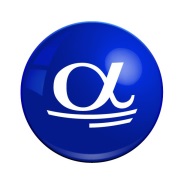 WWW.ALFASCHOOL.ORG  TEL +7 906 737 5098
L’articolo determinativo si usa:	                    [Определенная артикль используется:] 1. per indicare oggetti o persone specifici: 
[Чтобы указать конкретные объекты или людей:]
Questa è la macchina che ho comprato. 
Это тот автомобиль, который я купил
 
2. con gli aggettivi e i pronomi possessivi: 
[с притяжательными прилагательными и местоимениями:]
Il mio lavoro mi piace.
Мне нравится моя работа.
 
3. con i nomi astratti o di significato generale, compresi i colori:
[с абстрактными или основными значениями, включая цвета:]
 Io rispetto l‘amore.  		Mi piace il bianco.Любовь не имеет возраста. 	Я люблю белый.
Школа итальянского языка в Москве
www.alfaschool.org – школа итальянского языка - Tel +7 906 737 5098 - www.alfaschool.org – школа итальянского языка - Tel +7 906 737 5098 - www.alfaschool.org – школа итальянского языка - Tel +7 906 737 5098 - www.alfaschool.org – школа итальянского языка - Tel +7 906 737 5098 - www.alfaschool.org – школа итальянского языка - Tel +7 906 737 5098 - www.alfaschool.org – школа итальянского языка - Tel +7 906 737 5098 - www.alfaschool.org – школа итальянского языка - Tel +7 906 737 5098 - www.alfaschool.org – школа итальянского языка - Tel +7 906 737 5098 - www.alfaschool.org – школа итальянского языка - Tel +7 906 737 5098 - www.alfaschool.org – школа итальянского языка - Tel +7 906 737 5098 - www.alfaschool.org – школа итальянского языка - Tel +7 906 737 5098 - www.alfaschool.org – школа итальянского языка - Tel +7 906 737 5098 - www.alfaschool.org – школа итальянского языка - Tel +7 906 737 5098 - www.alfaschool.org – школа итальянского языка - Tel +7 906 737 5098 - www.alfaschool.org – школа итальянского языка - Tel +7 906 737 5098 - www.alfaschool.org – школа итальянского языка - Tel +7 906 737 5098 - www.alfaschool.org – школа итальянского языка - Tel +7 906 737 5098 - www.alfaschool.org – школа итальянского языка - Tel +7 906 737 5098 - www.alfaschool.org – школа итальянского языка - Tel +7 906 737 5098 - www.alfaschool.org – школа итальянского языка - Tel +7 906 737 5098 - www.alfaschool.org – школа итальянского языка - Tel +7 906 737 5098 - www.alfaschool.org – школа итальянского языка - Tel +7 906 737 5098 - www.alfaschool.org – школа итальянского языка - Tel +7 906 737 5098 - www.alfaschool.org – школа итальянского языка - Tel +7 906 737 5098 - www.alfaschool.org – школа итальянского языка - Tel +7 906 737 5098 - www.alfaschool.org – школа итальянского языка - Tel +7 906 737 5098 - www.alfaschool.org – школа итальянского языка - Tel +7 906 737 5098 - www.alfaschool.org – школа итальянского языка - Tel +7 906 737 5098 - www.alfaschool.org – школа итальянского языка - Tel +7 906 737 5098 - www.alfaschool.org – школа итальянского языка - Tel +7 906 737 5098 - www.alfaschool.org – школа итальянского языка - Tel +7 906 737 5098 - www.alfaschool.org – школа итальянского языка - Tel +7 906 737 5098 - www.alfaschool.org – школа итальянского языка - Tel +7 906 737 5098 - www.alfaschool.org – школа итальянского языка - Tel +7 906 737 5098 - www.alfaschool.org – школа итальянского языка - Tel +7 906 737 5098 - www.alfaschool.org – школа итальянского языка - Tel +7 906 737 5098 - www.alfaschool.org – школа итальянского языка - Tel +7 906 737 5098 - www.alfaschool.org – школа итальянского языка - Tel +7 906 737 5098 - www.alfaschool.org – школа итальянского языка - Tel +7 906 737 5098 - www.alfaschool.org – школа итальянского языка - Tel +7 906 737 5098 - www.alfaschool.org – школа итальянского языка - Tel +7 906 737 5098 - www.alfaschool.org – школа итальянского языка - Tel +7 906 737 5098 - www.alfaschool.org – школа итальянского языка - Tel +7 906 737 5098 - www.alfaschool.org – школа итальянского языка - Tel +7 906 737 5098 - www.alfaschool.org – школа итальянского языка - Tel +7 906 737 5098 - www.alfaschool.org – школа итальянского языка - Tel +7 906 737 5098 - www.alfaschool.org – школа итальянского языка - Tel +7 906 737 5098 - www.alfaschool.org – школа итальянского языка - Tel +7 906 737 5098 - www.alfaschool.org – школа итальянского языка - Tel +7 906 737 5098 - www.alfaschool.org – школа итальянского языка - Tel +7 906 737 5098 - www.alfaschool.org – школа итальянского языка - Tel +7 906 737 5098 - www.alfaschool.org – школа итальянского языка - Tel +7 906 737 5098 - www.alfaschool.org – школа итальянского языка - Tel +7 906 737 5098 - www.alfaschool.org – школа итальянского языка - Tel +7 906 737 5098 - www.alfaschool.org – школа итальянского языка - Tel +7 906 737 5098 - www.alfaschool.org – школа итальянского языка - Tel +7 906 737 5098 - www.alfaschool.org – школа итальянского языка - Tel +7 906 737 5098 - www.alfaschool.org – школа итальянского языка - Tel +7 906 737 5098 - www.alfaschool.org – школа итальянского языка - Tel +7 906 737 5098 - www.alfaschool.org – школа итальянского языка - Tel +7 906 737 5098 - www.alfaschool.org – школа итальянского языка - Tel +7 906 737 5098 - www.alfaschool.org – школа итальянского языка - Tel +7 906 737 5098 - www.alfaschool.org – школа итальянского языка - Tel +7 906 737 5098 - www.alfaschool.org – школа итальянского языка - Tel +7 906 737 5098 - www.alfaschool.org – школа итальянского языка - Tel +7 906 737 5098 - www.alfaschool.org – школа итальянского языка - Tel +7 906 737 5098 - www.alfaschool.org – школа итальянского языка - Tel +7 906 737 5098 - www.alfaschool.org – школа итальянского языка - Tel +7 906 737 5098 - www.alfaschool.org – школа итальянского языка - Tel +7 906 737 5098 - www.alfaschool.org – школа итальянского языка - Tel +7 906 737 5098 - www.alfaschool.org – школа итальянского языка - Tel +7 906 737 5098 - www.alfaschool.org – школа итальянского языка - Tel +7 906 737 5098 - www.alfaschool.org – школа итальянского языка - Tel +7 906 737 5098 - www.alfaschool.org – школа итальянского языка - Tel +7 906 737 5098 - www.alfaschool.org – школа итальянского языка - Tel +7 906 737 5098 - www.alfaschool.org – школа итальянского языка - Tel +7 906 737 5098 - www.alfaschool.org – школа итальянского языка - Tel +7 906 737 5098 - www.alfaschool.org – школа итальянского языка - Tel +7 906 737 5098 - www.alfaschool.org – школа итальянского языка - Tel +7 906 737 5098 - www.alfaschool.org – школа итальянского языка - Tel +7 906 737 5098 - www.alfaschool.org – школа итальянского языка - Tel +7 906 737 5098 - www.alfaschool.org – школа итальянского языка - Tel +7 906 737 5098 - www.alfaschool.org – школа итальянского языка - Tel +7 906 737 5098 - www.alfaschool.org – школа итальянского языка - Tel +7 906 737 5098 - www.alfaschool.org – школа итальянского языка - Tel +7 906 737 5098 - www.alfaschool.org – школа итальянского языка - Tel +7 906 737 5098 - www.alfaschool.org – школа итальянского языка - Tel +7 906 737 5098 - www.alfaschool.org – школа итальянского языка - Tel +7 906 737 5098 - www.alfaschool.org – школа итальянского языка - Tel +7 906 737 5098 - www.alfaschool.org – школа итальянского языка - Tel +7 906 737 5098 - www.alfaschool.org – школа итальянского языка - Tel +7 906 737 5098 - www.alfaschool.org – школа итальянского языка - Tel +7 906 737 5098 - www.alfaschool.org – школа итальянского языка - Tel +7 906 737 5098 - www.alfaschool.org – школа итальянского языка - Tel +7 906 737 5098 - www.alfaschool.org – школа итальянского языка - Tel +7 906 737 5098 - www.alfaschool.org – школа итальянского языка - Tel +7 906 737 5098 - www.alfaschool.org – школа итальянского языка - Tel +7 906 737 5098 - www.alfaschool.org – школа итальянского языка - Tel +7 906 737 5098 - www.alfaschool.org – школа итальянского языка - Tel +7 906 737 5098 - www.alfaschool.org – школа итальянского языка - Tel +7 906 737 5098 - www.alfaschool.org – школа итальянского языка - Tel +7 906 737 5098 - www.alfaschool.org – школа итальянского языка - Tel +7 906 737 5098 - www.alfaschool.org – школа итальянского языка - Tel +7 906 737 5098 - www.alfaschool.org – школа итальянского языка - Tel +7 906 737 5098 - www.alfaschool.org – школа итальянского языка - Tel +7 906 737 5098 - www.alfaschool.org – школа итальянского языка - Tel +7 906 737 5098 - www.alfaschool.org – школа итальянского языка - Tel +7 906 737 5098 - www.alfaschool.org – школа итальянского языка - Tel +7 906 737 5098 - www.alfaschool.org – школа итальянского языка - Tel +7 906 737 5098 - www.alfaschool.org – школа итальянского языка - Tel +7 906 737 5098 - www.alfaschool.org – школа итальянского языка - Tel +7 906 737 5098 - www.alfaschool.org – школа итальянского языка - Tel +7 906 737 5098 - www.alfaschool.org – школа итальянского языка - Tel +7 906 737 5098 - www.alfaschool.org – школа итальянского языка - Tel +7 906 737 5098 - www.alfaschool.org – школа итальянского языка - Tel +7 906 737 5098 - www.alfaschool.org – школа итальянского языка - Tel +7 906 737 5098 - www.alfaschool.org – школа итальянского языка - Tel +7 906 737 5098 - www.alfaschool.org – школа итальянского языка - Tel +7 906 737 5098 - www.alfaschool.org – школа итальянского языка - Tel +7 906 737 5098 - www.alfaschool.org – школа итальянского языка - Tel +7 906 737 5098 - www.alfaschool.org – школа итальянского языка - Tel +7 906 737 5098 - www.alfaschool.org – школа итальянского языка - Tel +7 906 737 5098 - www.alfaschool.org – школа итальянского языка - Tel +7 906 737 5098 - www.alfaschool.org – школа итальянского языка - Tel +7 906 737 5098 - www.alfaschool.org – школа итальянского языка - Tel +7 906 737 5098 - www.alfaschool.org – школа итальянского языка - Tel +7 906 737 5098 - www.alfaschool.org – школа итальянского языка - Tel +7 906 737 5098 - www.alfaschool.org – школа итальянского языка - Tel +7 906 737 5098 - www.alfaschool.org – школа итальянского языка - Tel +7 906 737 5098 - www.alfaschool.org – школа итальянского языка - Tel +7 906 737 5098 - www.alfaschool.org – школа итальянского языка - Tel +7 906 737 5098 - www.alfaschool.org – школа итальянского языка - Tel +7 906 737 5098 - www.alfaschool.org – школа итальянского языка - Tel +7 906 737 5098 - www.alfaschool.org – школа итальянского языка - Tel +7 906 737 5098 - www.alfaschool.org – школа итальянского языка - Tel +7 906 737 5098 - www.alfaschool.org – школа итальянского языка - Tel +7 906 737 5098 - www.alfaschool.org – школа итальянского языка - Tel +7 906 737 5098 -
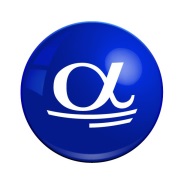 WWW.ALFASCHOOL.ORG  TEL +7 906 737 5098
4.  con le parti del corpo e i vestiti:[с частями тела и одеждой:]Mi lavo i capelli  tutti i giorni. 		Mettiti la giacca!Я мою волосы каждый день. 	 	Надень куртку!
5. con le date, se non sono precedute dal giorno della settimana e prima delle percentuali.[с датами (только число и год, но НЕ с днями недели) и с процентами:]Oggi è il 26 Novembre.      Oggi è  il   giovedì 26 Novembre.       Il 15% degli italiani e’ disoccupatoСегодня , 26 ноября. 	         Сегодня четверг, 26 ноября.                          15% итальянцев-безработные 
6. con valore temporale:[с временем и выражениями: утром, вечером…]Sono le (ore) sedici e quindici. 	La mattina vado a scuola e la sera  guardo la T VСейчас, 16:15		          Утром я иду в школу а вечером смотрю ТВ7. con i giorni della settimana per indicare azioni ripetute e abituali:[с днями недели, чтобы указать привычное действие:]Il martedì e il giovedì vado in palestra.По вторникам и четвергам я иду в спортзал.
Школа итальянского языка в Москве
www.alfaschool.org – школа итальянского языка - Tel +7 906 737 5098 - www.alfaschool.org – школа итальянского языка - Tel +7 906 737 5098 - www.alfaschool.org – школа итальянского языка - Tel +7 906 737 5098 - www.alfaschool.org – школа итальянского языка - Tel +7 906 737 5098 - www.alfaschool.org – школа итальянского языка - Tel +7 906 737 5098 - www.alfaschool.org – школа итальянского языка - Tel +7 906 737 5098 - www.alfaschool.org – школа итальянского языка - Tel +7 906 737 5098 - www.alfaschool.org – школа итальянского языка - Tel +7 906 737 5098 - www.alfaschool.org – школа итальянского языка - Tel +7 906 737 5098 - www.alfaschool.org – школа итальянского языка - Tel +7 906 737 5098 - www.alfaschool.org – школа итальянского языка - Tel +7 906 737 5098 - www.alfaschool.org – школа итальянского языка - Tel +7 906 737 5098 - www.alfaschool.org – школа итальянского языка - Tel +7 906 737 5098 - www.alfaschool.org – школа итальянского языка - Tel +7 906 737 5098 - www.alfaschool.org – школа итальянского языка - Tel +7 906 737 5098 - www.alfaschool.org – школа итальянского языка - Tel +7 906 737 5098 - www.alfaschool.org – школа итальянского языка - Tel +7 906 737 5098 - www.alfaschool.org – школа итальянского языка - Tel +7 906 737 5098 - www.alfaschool.org – школа итальянского языка - Tel +7 906 737 5098 - www.alfaschool.org – школа итальянского языка - Tel +7 906 737 5098 - www.alfaschool.org – школа итальянского языка - Tel +7 906 737 5098 - www.alfaschool.org – школа итальянского языка - Tel +7 906 737 5098 - www.alfaschool.org – школа итальянского языка - Tel +7 906 737 5098 - www.alfaschool.org – школа итальянского языка - Tel +7 906 737 5098 - www.alfaschool.org – школа итальянского языка - Tel +7 906 737 5098 - www.alfaschool.org – школа итальянского языка - Tel +7 906 737 5098 - www.alfaschool.org – школа итальянского языка - Tel +7 906 737 5098 - www.alfaschool.org – школа итальянского языка - Tel +7 906 737 5098 - www.alfaschool.org – школа итальянского языка - Tel +7 906 737 5098 - www.alfaschool.org – школа итальянского языка - Tel +7 906 737 5098 - www.alfaschool.org – школа итальянского языка - Tel +7 906 737 5098 - www.alfaschool.org – школа итальянского языка - Tel +7 906 737 5098 - www.alfaschool.org – школа итальянского языка - Tel +7 906 737 5098 - www.alfaschool.org – школа итальянского языка - Tel +7 906 737 5098 - www.alfaschool.org – школа итальянского языка - Tel +7 906 737 5098 - www.alfaschool.org – школа итальянского языка - Tel +7 906 737 5098 - www.alfaschool.org – школа итальянского языка - Tel +7 906 737 5098 - www.alfaschool.org – школа итальянского языка - Tel +7 906 737 5098 - www.alfaschool.org – школа итальянского языка - Tel +7 906 737 5098 - www.alfaschool.org – школа итальянского языка - Tel +7 906 737 5098 - www.alfaschool.org – школа итальянского языка - Tel +7 906 737 5098 - www.alfaschool.org – школа итальянского языка - Tel +7 906 737 5098 - www.alfaschool.org – школа итальянского языка - Tel +7 906 737 5098 - www.alfaschool.org – школа итальянского языка - Tel +7 906 737 5098 - www.alfaschool.org – школа итальянского языка - Tel +7 906 737 5098 - www.alfaschool.org – школа итальянского языка - Tel +7 906 737 5098 - www.alfaschool.org – школа итальянского языка - Tel +7 906 737 5098 - www.alfaschool.org – школа итальянского языка - Tel +7 906 737 5098 - www.alfaschool.org – школа итальянского языка - Tel +7 906 737 5098 - www.alfaschool.org – школа итальянского языка - Tel +7 906 737 5098 - www.alfaschool.org – школа итальянского языка - Tel +7 906 737 5098 - www.alfaschool.org – школа итальянского языка - Tel +7 906 737 5098 - www.alfaschool.org – школа итальянского языка - Tel +7 906 737 5098 - www.alfaschool.org – школа итальянского языка - Tel +7 906 737 5098 - www.alfaschool.org – школа итальянского языка - Tel +7 906 737 5098 - www.alfaschool.org – школа итальянского языка - Tel +7 906 737 5098 - www.alfaschool.org – школа итальянского языка - Tel +7 906 737 5098 - www.alfaschool.org – школа итальянского языка - Tel +7 906 737 5098 - www.alfaschool.org – школа итальянского языка - Tel +7 906 737 5098 - www.alfaschool.org – школа итальянского языка - Tel +7 906 737 5098 - www.alfaschool.org – школа итальянского языка - Tel +7 906 737 5098 - www.alfaschool.org – школа итальянского языка - Tel +7 906 737 5098 - www.alfaschool.org – школа итальянского языка - Tel +7 906 737 5098 - www.alfaschool.org – школа итальянского языка - Tel +7 906 737 5098 - www.alfaschool.org – школа итальянского языка - Tel +7 906 737 5098 - www.alfaschool.org – школа итальянского языка - Tel +7 906 737 5098 - www.alfaschool.org – школа итальянского языка - Tel +7 906 737 5098 - www.alfaschool.org – школа итальянского языка - Tel +7 906 737 5098 - www.alfaschool.org – школа итальянского языка - Tel +7 906 737 5098 - www.alfaschool.org – школа итальянского языка - Tel +7 906 737 5098 - www.alfaschool.org – школа итальянского языка - Tel +7 906 737 5098 - www.alfaschool.org – школа итальянского языка - Tel +7 906 737 5098 - www.alfaschool.org – школа итальянского языка - Tel +7 906 737 5098 - www.alfaschool.org – школа итальянского языка - Tel +7 906 737 5098 - www.alfaschool.org – школа итальянского языка - Tel +7 906 737 5098 - www.alfaschool.org – школа итальянского языка - Tel +7 906 737 5098 - www.alfaschool.org – школа итальянского языка - Tel +7 906 737 5098 - www.alfaschool.org – школа итальянского языка - Tel +7 906 737 5098 - www.alfaschool.org – школа итальянского языка - Tel +7 906 737 5098 - www.alfaschool.org – школа итальянского языка - Tel +7 906 737 5098 - www.alfaschool.org – школа итальянского языка - Tel +7 906 737 5098 - www.alfaschool.org – школа итальянского языка - Tel +7 906 737 5098 - www.alfaschool.org – школа итальянского языка - Tel +7 906 737 5098 - www.alfaschool.org – школа итальянского языка - Tel +7 906 737 5098 - www.alfaschool.org – школа итальянского языка - Tel +7 906 737 5098 - www.alfaschool.org – школа итальянского языка - Tel +7 906 737 5098 - www.alfaschool.org – школа итальянского языка - Tel +7 906 737 5098 - www.alfaschool.org – школа итальянского языка - Tel +7 906 737 5098 - www.alfaschool.org – школа итальянского языка - Tel +7 906 737 5098 - www.alfaschool.org – школа итальянского языка - Tel +7 906 737 5098 - www.alfaschool.org – школа итальянского языка - Tel +7 906 737 5098 - www.alfaschool.org – школа итальянского языка - Tel +7 906 737 5098 - www.alfaschool.org – школа итальянского языка - Tel +7 906 737 5098 - www.alfaschool.org – школа итальянского языка - Tel +7 906 737 5098 - www.alfaschool.org – школа итальянского языка - Tel +7 906 737 5098 - www.alfaschool.org – школа итальянского языка - Tel +7 906 737 5098 - www.alfaschool.org – школа итальянского языка - Tel +7 906 737 5098 - www.alfaschool.org – школа итальянского языка - Tel +7 906 737 5098 - www.alfaschool.org – школа итальянского языка - Tel +7 906 737 5098 - www.alfaschool.org – школа итальянского языка - Tel +7 906 737 5098 - www.alfaschool.org – школа итальянского языка - Tel +7 906 737 5098 - www.alfaschool.org – школа итальянского языка - Tel +7 906 737 5098 - www.alfaschool.org – школа итальянского языка - Tel +7 906 737 5098 - www.alfaschool.org – школа итальянского языка - Tel +7 906 737 5098 - www.alfaschool.org – школа итальянского языка - Tel +7 906 737 5098 - www.alfaschool.org – школа итальянского языка - Tel +7 906 737 5098 - www.alfaschool.org – школа итальянского языка - Tel +7 906 737 5098 - www.alfaschool.org – школа итальянского языка - Tel +7 906 737 5098 - www.alfaschool.org – школа итальянского языка - Tel +7 906 737 5098 - www.alfaschool.org – школа итальянского языка - Tel +7 906 737 5098 - www.alfaschool.org – школа итальянского языка - Tel +7 906 737 5098 - www.alfaschool.org – школа итальянского языка - Tel +7 906 737 5098 - www.alfaschool.org – школа итальянского языка - Tel +7 906 737 5098 - www.alfaschool.org – школа итальянского языка - Tel +7 906 737 5098 - www.alfaschool.org – школа итальянского языка - Tel +7 906 737 5098 - www.alfaschool.org – школа итальянского языка - Tel +7 906 737 5098 - www.alfaschool.org – школа итальянского языка - Tel +7 906 737 5098 - www.alfaschool.org – школа итальянского языка - Tel +7 906 737 5098 - www.alfaschool.org – школа итальянского языка - Tel +7 906 737 5098 - www.alfaschool.org – школа итальянского языка - Tel +7 906 737 5098 - www.alfaschool.org – школа итальянского языка - Tel +7 906 737 5098 - www.alfaschool.org – школа итальянского языка - Tel +7 906 737 5098 - www.alfaschool.org – школа итальянского языка - Tel +7 906 737 5098 - www.alfaschool.org – школа итальянского языка - Tel +7 906 737 5098 - www.alfaschool.org – школа итальянского языка - Tel +7 906 737 5098 - www.alfaschool.org – школа итальянского языка - Tel +7 906 737 5098 - www.alfaschool.org – школа итальянского языка - Tel +7 906 737 5098 - www.alfaschool.org – школа итальянского языка - Tel +7 906 737 5098 - www.alfaschool.org – школа итальянского языка - Tel +7 906 737 5098 - www.alfaschool.org – школа итальянского языка - Tel +7 906 737 5098 - www.alfaschool.org – школа итальянского языка - Tel +7 906 737 5098 - www.alfaschool.org – школа итальянского языка - Tel +7 906 737 5098 - www.alfaschool.org – школа итальянского языка - Tel +7 906 737 5098 - www.alfaschool.org – школа итальянского языка - Tel +7 906 737 5098 - www.alfaschool.org – школа итальянского языка - Tel +7 906 737 5098 - www.alfaschool.org – школа итальянского языка - Tel +7 906 737 5098 - www.alfaschool.org – школа итальянского языка - Tel +7 906 737 5098 -
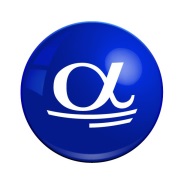 WWW.ALFASCHOOL.ORG  TEL +7 906 737 5098
8. nelle descrizioni fisiche, con il verbo avere:[с описанием внешности через глагол AVERE]Marco ha i capelli neri.У Марко черные волосы.9. con i titoli di rango o professoni seguiti da un nome:[с титулами людей и  названиями профессий ]La regina Maria Antonietta morì nel 1793.	 	Il Dottor Rossi è un ottimo chirurgo.Королева М. Антуанетта умерла в 1793 году. 		Доктор Росси - отличный хирург.10. con la maggior parte dei nomi geografici (ma NON con i nomi di città), tranne quando -in- o -di- precedono nomi geografici femminili singolari:[с географическими названиями, КРОМЕ  городов и мал. островов]L‘Italia è una penisola. 	            Vado a vivere in Italia.	               Io sono di Moscа	Италия - полуостров. 	               	                 Я буду жить в Италии.                            Я из Москвы11. con i nomi di lingue, può NON essere usato dopo i verbi parlare, insegnare,  studiare e dopo -in- o -di–.[с названиями языков]Capisco lo spagnolo, ma non l‘ italiano.	Alex parla (l’) italiano abbastanza bene.Я понимаю испанский, но не итальянский. 	Алекс хорошо говорит по-итальянски.
Школа итальянского языка в Москве
www.alfaschool.org – школа итальянского языка - Tel +7 906 737 5098 - www.alfaschool.org – школа итальянского языка - Tel +7 906 737 5098 - www.alfaschool.org – школа итальянского языка - Tel +7 906 737 5098 - www.alfaschool.org – школа итальянского языка - Tel +7 906 737 5098 - www.alfaschool.org – школа итальянского языка - Tel +7 906 737 5098 - www.alfaschool.org – школа итальянского языка - Tel +7 906 737 5098 - www.alfaschool.org – школа итальянского языка - Tel +7 906 737 5098 - www.alfaschool.org – школа итальянского языка - Tel +7 906 737 5098 - www.alfaschool.org – школа итальянского языка - Tel +7 906 737 5098 - www.alfaschool.org – школа итальянского языка - Tel +7 906 737 5098 - www.alfaschool.org – школа итальянского языка - Tel +7 906 737 5098 - www.alfaschool.org – школа итальянского языка - Tel +7 906 737 5098 - www.alfaschool.org – школа итальянского языка - Tel +7 906 737 5098 - www.alfaschool.org – школа итальянского языка - Tel +7 906 737 5098 - www.alfaschool.org – школа итальянского языка - Tel +7 906 737 5098 - www.alfaschool.org – школа итальянского языка - Tel +7 906 737 5098 - www.alfaschool.org – школа итальянского языка - Tel +7 906 737 5098 - www.alfaschool.org – школа итальянского языка - Tel +7 906 737 5098 - www.alfaschool.org – школа итальянского языка - Tel +7 906 737 5098 - www.alfaschool.org – школа итальянского языка - Tel +7 906 737 5098 - www.alfaschool.org – школа итальянского языка - Tel +7 906 737 5098 - www.alfaschool.org – школа итальянского языка - Tel +7 906 737 5098 - www.alfaschool.org – школа итальянского языка - Tel +7 906 737 5098 - www.alfaschool.org – школа итальянского языка - Tel +7 906 737 5098 - www.alfaschool.org – школа итальянского языка - Tel +7 906 737 5098 - www.alfaschool.org – школа итальянского языка - Tel +7 906 737 5098 - www.alfaschool.org – школа итальянского языка - Tel +7 906 737 5098 - www.alfaschool.org – школа итальянского языка - Tel +7 906 737 5098 - www.alfaschool.org – школа итальянского языка - Tel +7 906 737 5098 - www.alfaschool.org – школа итальянского языка - Tel +7 906 737 5098 - www.alfaschool.org – школа итальянского языка - Tel +7 906 737 5098 - www.alfaschool.org – школа итальянского языка - Tel +7 906 737 5098 - www.alfaschool.org – школа итальянского языка - Tel +7 906 737 5098 - www.alfaschool.org – школа итальянского языка - Tel +7 906 737 5098 - www.alfaschool.org – школа итальянского языка - Tel +7 906 737 5098 - www.alfaschool.org – школа итальянского языка - Tel +7 906 737 5098 - www.alfaschool.org – школа итальянского языка - Tel +7 906 737 5098 - www.alfaschool.org – школа итальянского языка - Tel +7 906 737 5098 - www.alfaschool.org – школа итальянского языка - Tel +7 906 737 5098 - www.alfaschool.org – школа итальянского языка - Tel +7 906 737 5098 - www.alfaschool.org – школа итальянского языка - Tel +7 906 737 5098 - www.alfaschool.org – школа итальянского языка - Tel +7 906 737 5098 - www.alfaschool.org – школа итальянского языка - Tel +7 906 737 5098 - www.alfaschool.org – школа итальянского языка - Tel +7 906 737 5098 - www.alfaschool.org – школа итальянского языка - Tel +7 906 737 5098 - www.alfaschool.org – школа итальянского языка - Tel +7 906 737 5098 - www.alfaschool.org – школа итальянского языка - Tel +7 906 737 5098 - www.alfaschool.org – школа итальянского языка - Tel +7 906 737 5098 - www.alfaschool.org – школа итальянского языка - Tel +7 906 737 5098 - www.alfaschool.org – школа итальянского языка - Tel +7 906 737 5098 - www.alfaschool.org – школа итальянского языка - Tel +7 906 737 5098 - www.alfaschool.org – школа итальянского языка - Tel +7 906 737 5098 - www.alfaschool.org – школа итальянского языка - Tel +7 906 737 5098 - www.alfaschool.org – школа итальянского языка - Tel +7 906 737 5098 - www.alfaschool.org – школа итальянского языка - Tel +7 906 737 5098 - www.alfaschool.org – школа итальянского языка - Tel +7 906 737 5098 - www.alfaschool.org – школа итальянского языка - Tel +7 906 737 5098 - www.alfaschool.org – школа итальянского языка - Tel +7 906 737 5098 - www.alfaschool.org – школа итальянского языка - Tel +7 906 737 5098 - www.alfaschool.org – школа итальянского языка - Tel +7 906 737 5098 - www.alfaschool.org – школа итальянского языка - Tel +7 906 737 5098 - www.alfaschool.org – школа итальянского языка - Tel +7 906 737 5098 - www.alfaschool.org – школа итальянского языка - Tel +7 906 737 5098 - www.alfaschool.org – школа итальянского языка - Tel +7 906 737 5098 - www.alfaschool.org – школа итальянского языка - Tel +7 906 737 5098 - www.alfaschool.org – школа итальянского языка - Tel +7 906 737 5098 - www.alfaschool.org – школа итальянского языка - Tel +7 906 737 5098 - www.alfaschool.org – школа итальянского языка - Tel +7 906 737 5098 - www.alfaschool.org – школа итальянского языка - Tel +7 906 737 5098 - www.alfaschool.org – школа итальянского языка - Tel +7 906 737 5098 - www.alfaschool.org – школа итальянского языка - Tel +7 906 737 5098 - www.alfaschool.org – школа итальянского языка - Tel +7 906 737 5098 - www.alfaschool.org – школа итальянского языка - Tel +7 906 737 5098 - www.alfaschool.org – школа итальянского языка - Tel +7 906 737 5098 - www.alfaschool.org – школа итальянского языка - Tel +7 906 737 5098 - www.alfaschool.org – школа итальянского языка - Tel +7 906 737 5098 - www.alfaschool.org – школа итальянского языка - Tel +7 906 737 5098 - www.alfaschool.org – школа итальянского языка - Tel +7 906 737 5098 - www.alfaschool.org – школа итальянского языка - Tel +7 906 737 5098 - www.alfaschool.org – школа итальянского языка - Tel +7 906 737 5098 - www.alfaschool.org – школа итальянского языка - Tel +7 906 737 5098 - www.alfaschool.org – школа итальянского языка - Tel +7 906 737 5098 - www.alfaschool.org – школа итальянского языка - Tel +7 906 737 5098 - www.alfaschool.org – школа итальянского языка - Tel +7 906 737 5098 - www.alfaschool.org – школа итальянского языка - Tel +7 906 737 5098 - www.alfaschool.org – школа итальянского языка - Tel +7 906 737 5098 - www.alfaschool.org – школа итальянского языка - Tel +7 906 737 5098 - www.alfaschool.org – школа итальянского языка - Tel +7 906 737 5098 - www.alfaschool.org – школа итальянского языка - Tel +7 906 737 5098 - www.alfaschool.org – школа итальянского языка - Tel +7 906 737 5098 - www.alfaschool.org – школа итальянского языка - Tel +7 906 737 5098 - www.alfaschool.org – школа итальянского языка - Tel +7 906 737 5098 - www.alfaschool.org – школа итальянского языка - Tel +7 906 737 5098 - www.alfaschool.org – школа итальянского языка - Tel +7 906 737 5098 - www.alfaschool.org – школа итальянского языка - Tel +7 906 737 5098 - www.alfaschool.org – школа итальянского языка - Tel +7 906 737 5098 - www.alfaschool.org – школа итальянского языка - Tel +7 906 737 5098 - www.alfaschool.org – школа итальянского языка - Tel +7 906 737 5098 - www.alfaschool.org – школа итальянского языка - Tel +7 906 737 5098 - www.alfaschool.org – школа итальянского языка - Tel +7 906 737 5098 - www.alfaschool.org – школа итальянского языка - Tel +7 906 737 5098 - www.alfaschool.org – школа итальянского языка - Tel +7 906 737 5098 - www.alfaschool.org – школа итальянского языка - Tel +7 906 737 5098 - www.alfaschool.org – школа итальянского языка - Tel +7 906 737 5098 - www.alfaschool.org – школа итальянского языка - Tel +7 906 737 5098 - www.alfaschool.org – школа итальянского языка - Tel +7 906 737 5098 - www.alfaschool.org – школа итальянского языка - Tel +7 906 737 5098 - www.alfaschool.org – школа итальянского языка - Tel +7 906 737 5098 - www.alfaschool.org – школа итальянского языка - Tel +7 906 737 5098 - www.alfaschool.org – школа итальянского языка - Tel +7 906 737 5098 - www.alfaschool.org – школа итальянского языка - Tel +7 906 737 5098 - www.alfaschool.org – школа итальянского языка - Tel +7 906 737 5098 - www.alfaschool.org – школа итальянского языка - Tel +7 906 737 5098 - www.alfaschool.org – школа итальянского языка - Tel +7 906 737 5098 - www.alfaschool.org – школа итальянского языка - Tel +7 906 737 5098 - www.alfaschool.org – школа итальянского языка - Tel +7 906 737 5098 - www.alfaschool.org – школа итальянского языка - Tel +7 906 737 5098 - www.alfaschool.org – школа итальянского языка - Tel +7 906 737 5098 - www.alfaschool.org – школа итальянского языка - Tel +7 906 737 5098 - www.alfaschool.org – школа итальянского языка - Tel +7 906 737 5098 - www.alfaschool.org – школа итальянского языка - Tel +7 906 737 5098 - www.alfaschool.org – школа итальянского языка - Tel +7 906 737 5098 - www.alfaschool.org – школа итальянского языка - Tel +7 906 737 5098 - www.alfaschool.org – школа итальянского языка - Tel +7 906 737 5098 - www.alfaschool.org – школа итальянского языка - Tel +7 906 737 5098 - www.alfaschool.org – школа итальянского языка - Tel +7 906 737 5098 - www.alfaschool.org – школа итальянского языка - Tel +7 906 737 5098 - www.alfaschool.org – школа итальянского языка - Tel +7 906 737 5098 - www.alfaschool.org – школа итальянского языка - Tel +7 906 737 5098 - www.alfaschool.org – школа итальянского языка - Tel +7 906 737 5098 - www.alfaschool.org – школа итальянского языка - Tel +7 906 737 5098 - www.alfaschool.org – школа итальянского языка - Tel +7 906 737 5098 - www.alfaschool.org – школа итальянского языка - Tel +7 906 737 5098 - www.alfaschool.org – школа итальянского языка - Tel +7 906 737 5098 - www.alfaschool.org – школа итальянского языка - Tel +7 906 737 5098 - www.alfaschool.org – школа итальянского языка - Tel +7 906 737 5098 - www.alfaschool.org – школа итальянского языка - Tel +7 906 737 5098 -
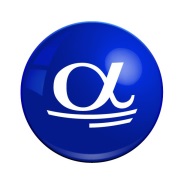 WWW.ALFASCHOOL.ORG  TEL +7 906 737 5098
L’articolo indeterminativo
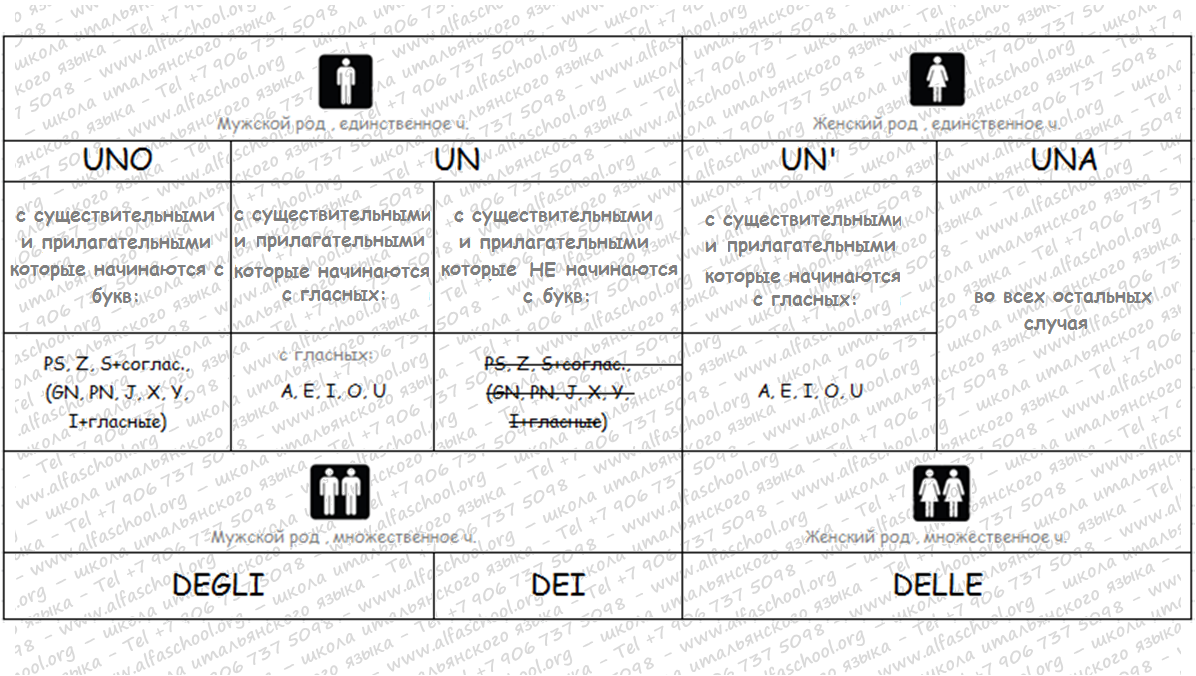 Школа итальянского языка в Москве
www.alfaschool.org – школа итальянского языка - Tel +7 906 737 5098 - www.alfaschool.org – школа итальянского языка - Tel +7 906 737 5098 - www.alfaschool.org – школа итальянского языка - Tel +7 906 737 5098 - www.alfaschool.org – школа итальянского языка - Tel +7 906 737 5098 - www.alfaschool.org – школа итальянского языка - Tel +7 906 737 5098 - www.alfaschool.org – школа итальянского языка - Tel +7 906 737 5098 - www.alfaschool.org – школа итальянского языка - Tel +7 906 737 5098 - www.alfaschool.org – школа итальянского языка - Tel +7 906 737 5098 - www.alfaschool.org – школа итальянского языка - Tel +7 906 737 5098 - www.alfaschool.org – школа итальянского языка - Tel +7 906 737 5098 - www.alfaschool.org – школа итальянского языка - Tel +7 906 737 5098 - www.alfaschool.org – школа итальянского языка - Tel +7 906 737 5098 - www.alfaschool.org – школа итальянского языка - Tel +7 906 737 5098 - www.alfaschool.org – школа итальянского языка - Tel +7 906 737 5098 - www.alfaschool.org – школа итальянского языка - Tel +7 906 737 5098 - www.alfaschool.org – школа итальянского языка - Tel +7 906 737 5098 - www.alfaschool.org – школа итальянского языка - Tel +7 906 737 5098 - www.alfaschool.org – школа итальянского языка - Tel +7 906 737 5098 - www.alfaschool.org – школа итальянского языка - Tel +7 906 737 5098 - www.alfaschool.org – школа итальянского языка - Tel +7 906 737 5098 - www.alfaschool.org – школа итальянского языка - Tel +7 906 737 5098 - www.alfaschool.org – школа итальянского языка - Tel +7 906 737 5098 - www.alfaschool.org – школа итальянского языка - Tel +7 906 737 5098 - www.alfaschool.org – школа итальянского языка - Tel +7 906 737 5098 - www.alfaschool.org – школа итальянского языка - Tel +7 906 737 5098 - www.alfaschool.org – школа итальянского языка - Tel +7 906 737 5098 - www.alfaschool.org – школа итальянского языка - Tel +7 906 737 5098 - www.alfaschool.org – школа итальянского языка - Tel +7 906 737 5098 - www.alfaschool.org – школа итальянского языка - Tel +7 906 737 5098 - www.alfaschool.org – школа итальянского языка - Tel +7 906 737 5098 - www.alfaschool.org – школа итальянского языка - Tel +7 906 737 5098 - www.alfaschool.org – школа итальянского языка - Tel +7 906 737 5098 - www.alfaschool.org – школа итальянского языка - Tel +7 906 737 5098 - www.alfaschool.org – школа итальянского языка - Tel +7 906 737 5098 - www.alfaschool.org – школа итальянского языка - Tel +7 906 737 5098 - www.alfaschool.org – школа итальянского языка - Tel +7 906 737 5098 - www.alfaschool.org – школа итальянского языка - Tel +7 906 737 5098 - www.alfaschool.org – школа итальянского языка - Tel +7 906 737 5098 - www.alfaschool.org – школа итальянского языка - Tel +7 906 737 5098 - www.alfaschool.org – школа итальянского языка - Tel +7 906 737 5098 - www.alfaschool.org – школа итальянского языка - Tel +7 906 737 5098 - www.alfaschool.org – школа итальянского языка - Tel +7 906 737 5098 - www.alfaschool.org – школа итальянского языка - Tel +7 906 737 5098 - www.alfaschool.org – школа итальянского языка - Tel +7 906 737 5098 - www.alfaschool.org – школа итальянского языка - Tel +7 906 737 5098 - www.alfaschool.org – школа итальянского языка - Tel +7 906 737 5098 - www.alfaschool.org – школа итальянского языка - Tel +7 906 737 5098 - www.alfaschool.org – школа итальянского языка - Tel +7 906 737 5098 - www.alfaschool.org – школа итальянского языка - Tel +7 906 737 5098 - www.alfaschool.org – школа итальянского языка - Tel +7 906 737 5098 - www.alfaschool.org – школа итальянского языка - Tel +7 906 737 5098 - www.alfaschool.org – школа итальянского языка - Tel +7 906 737 5098 - www.alfaschool.org – школа итальянского языка - Tel +7 906 737 5098 - www.alfaschool.org – школа итальянского языка - Tel +7 906 737 5098 - www.alfaschool.org – школа итальянского языка - Tel +7 906 737 5098 - www.alfaschool.org – школа итальянского языка - Tel +7 906 737 5098 - www.alfaschool.org – школа итальянского языка - Tel +7 906 737 5098 - www.alfaschool.org – школа итальянского языка - Tel +7 906 737 5098 - www.alfaschool.org – школа итальянского языка - Tel +7 906 737 5098 - www.alfaschool.org – школа итальянского языка - Tel +7 906 737 5098 - www.alfaschool.org – школа итальянского языка - Tel +7 906 737 5098 - www.alfaschool.org – школа итальянского языка - Tel +7 906 737 5098 - www.alfaschool.org – школа итальянского языка - Tel +7 906 737 5098 - www.alfaschool.org – школа итальянского языка - Tel +7 906 737 5098 - www.alfaschool.org – школа итальянского языка - Tel +7 906 737 5098 - www.alfaschool.org – школа итальянского языка - Tel +7 906 737 5098 - www.alfaschool.org – школа итальянского языка - Tel +7 906 737 5098 - www.alfaschool.org – школа итальянского языка - Tel +7 906 737 5098 - www.alfaschool.org – школа итальянского языка - Tel +7 906 737 5098 - www.alfaschool.org – школа итальянского языка - Tel +7 906 737 5098 - www.alfaschool.org – школа итальянского языка - Tel +7 906 737 5098 - www.alfaschool.org – школа итальянского языка - Tel +7 906 737 5098 - www.alfaschool.org – школа итальянского языка - Tel +7 906 737 5098 - www.alfaschool.org – школа итальянского языка - Tel +7 906 737 5098 - www.alfaschool.org – школа итальянского языка - Tel +7 906 737 5098 - www.alfaschool.org – школа итальянского языка - Tel +7 906 737 5098 - www.alfaschool.org – школа итальянского языка - Tel +7 906 737 5098 - www.alfaschool.org – школа итальянского языка - Tel +7 906 737 5098 - www.alfaschool.org – школа итальянского языка - Tel +7 906 737 5098 - www.alfaschool.org – школа итальянского языка - Tel +7 906 737 5098 - www.alfaschool.org – школа итальянского языка - Tel +7 906 737 5098 - www.alfaschool.org – школа итальянского языка - Tel +7 906 737 5098 - www.alfaschool.org – школа итальянского языка - Tel +7 906 737 5098 - www.alfaschool.org – школа итальянского языка - Tel +7 906 737 5098 - www.alfaschool.org – школа итальянского языка - Tel +7 906 737 5098 - www.alfaschool.org – школа итальянского языка - Tel +7 906 737 5098 - www.alfaschool.org – школа итальянского языка - Tel +7 906 737 5098 - www.alfaschool.org – школа итальянского языка - Tel +7 906 737 5098 - www.alfaschool.org – школа итальянского языка - Tel +7 906 737 5098 - www.alfaschool.org – школа итальянского языка - Tel +7 906 737 5098 - www.alfaschool.org – школа итальянского языка - Tel +7 906 737 5098 - www.alfaschool.org – школа итальянского языка - Tel +7 906 737 5098 - www.alfaschool.org – школа итальянского языка - Tel +7 906 737 5098 - www.alfaschool.org – школа итальянского языка - Tel +7 906 737 5098 - www.alfaschool.org – школа итальянского языка - Tel +7 906 737 5098 - www.alfaschool.org – школа итальянского языка - Tel +7 906 737 5098 - www.alfaschool.org – школа итальянского языка - Tel +7 906 737 5098 - www.alfaschool.org – школа итальянского языка - Tel +7 906 737 5098 - www.alfaschool.org – школа итальянского языка - Tel +7 906 737 5098 - www.alfaschool.org – школа итальянского языка - Tel +7 906 737 5098 - www.alfaschool.org – школа итальянского языка - Tel +7 906 737 5098 - www.alfaschool.org – школа итальянского языка - Tel +7 906 737 5098 - www.alfaschool.org – школа итальянского языка - Tel +7 906 737 5098 - www.alfaschool.org – школа итальянского языка - Tel +7 906 737 5098 - www.alfaschool.org – школа итальянского языка - Tel +7 906 737 5098 - www.alfaschool.org – школа итальянского языка - Tel +7 906 737 5098 - www.alfaschool.org – школа итальянского языка - Tel +7 906 737 5098 - www.alfaschool.org – школа итальянского языка - Tel +7 906 737 5098 - www.alfaschool.org – школа итальянского языка - Tel +7 906 737 5098 - www.alfaschool.org – школа итальянского языка - Tel +7 906 737 5098 - www.alfaschool.org – школа итальянского языка - Tel +7 906 737 5098 - www.alfaschool.org – школа итальянского языка - Tel +7 906 737 5098 - www.alfaschool.org – школа итальянского языка - Tel +7 906 737 5098 - www.alfaschool.org – школа итальянского языка - Tel +7 906 737 5098 - www.alfaschool.org – школа итальянского языка - Tel +7 906 737 5098 - www.alfaschool.org – школа итальянского языка - Tel +7 906 737 5098 - www.alfaschool.org – школа итальянского языка - Tel +7 906 737 5098 - www.alfaschool.org – школа итальянского языка - Tel +7 906 737 5098 - www.alfaschool.org – школа итальянского языка - Tel +7 906 737 5098 - www.alfaschool.org – школа итальянского языка - Tel +7 906 737 5098 - www.alfaschool.org – школа итальянского языка - Tel +7 906 737 5098 - www.alfaschool.org – школа итальянского языка - Tel +7 906 737 5098 - www.alfaschool.org – школа итальянского языка - Tel +7 906 737 5098 - www.alfaschool.org – школа итальянского языка - Tel +7 906 737 5098 - www.alfaschool.org – школа итальянского языка - Tel +7 906 737 5098 - www.alfaschool.org – школа итальянского языка - Tel +7 906 737 5098 - www.alfaschool.org – школа итальянского языка - Tel +7 906 737 5098 - www.alfaschool.org – школа итальянского языка - Tel +7 906 737 5098 - www.alfaschool.org – школа итальянского языка - Tel +7 906 737 5098 - www.alfaschool.org – школа итальянского языка - Tel +7 906 737 5098 - www.alfaschool.org – школа итальянского языка - Tel +7 906 737 5098 - www.alfaschool.org – школа итальянского языка - Tel +7 906 737 5098 - www.alfaschool.org – школа итальянского языка - Tel +7 906 737 5098 - www.alfaschool.org – школа итальянского языка - Tel +7 906 737 5098 - www.alfaschool.org – школа итальянского языка - Tel +7 906 737 5098 - www.alfaschool.org – школа итальянского языка - Tel +7 906 737 5098 - www.alfaschool.org – школа итальянского языка - Tel +7 906 737 5098 -
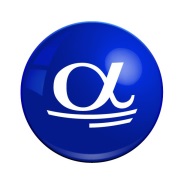 WWW.ALFASCHOOL.ORG  TEL +7 906 737 5098
L’articolo indeterminativo si usa:		[Неопределенный артикль используется:]1. persone, animali o cose non ancora noti a chi ascolta o legge:[с еще незнакомыми людьми, вещами ]Una persona bussò alla porta; (какой-то) человек постучал в дверь;2.  persone, animali o cose appartenenti a un insieme indeterminato e che nomimiamo per la prima volta in un discorso: [когда в речи  мы говорим в первый раз о чем-то или о ком-то]vorrei un gelato; 				prendete un foglio di carta.Я хотел бы мороженое;  			возьмите лист бумаги.
Школа итальянского языка в Москве
L’articolo partitivo
1 Per indicare una parte del tutto, (in russo не много, несколько, некоторое)Чтобы указать, неопределенное количество (на русском немного, несколько, ...)Per esempio:  Vado a comprare DEL pane (ancora non so' quanto) 2 Per indicare quantita' non numerabili, dei liquidi, delle polveri..С неисчисляемыми существительными (жидкость, порошок, крупа ...)Per esempio: DELL' olio, DELLO zucchero, DELLA farina ..
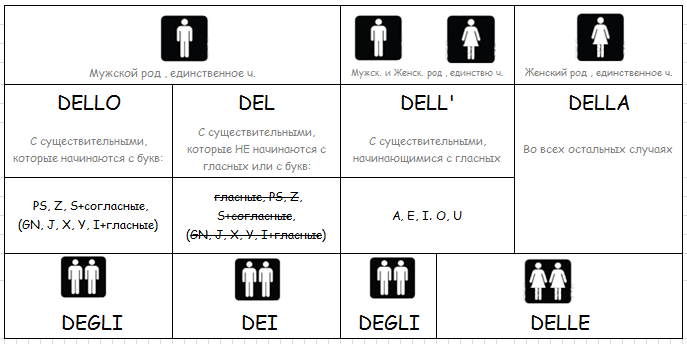 www.alfaschool.org – школа итальянского языка - Tel +7 906 737 5098 - www.alfaschool.org – школа итальянского языка - Tel +7 906 737 5098 - www.alfaschool.org – школа итальянского языка - Tel +7 906 737 5098 - www.alfaschool.org – школа итальянского языка - Tel +7 906 737 5098 - www.alfaschool.org – школа итальянского языка - Tel +7 906 737 5098 - www.alfaschool.org – школа итальянского языка - Tel +7 906 737 5098 - www.alfaschool.org – школа итальянского языка - Tel +7 906 737 5098 - www.alfaschool.org – школа итальянского языка - Tel +7 906 737 5098 - www.alfaschool.org – школа итальянского языка - Tel +7 906 737 5098 - www.alfaschool.org – школа итальянского языка - Tel +7 906 737 5098 - www.alfaschool.org – школа итальянского языка - Tel +7 906 737 5098 - www.alfaschool.org – школа итальянского языка - Tel +7 906 737 5098 - www.alfaschool.org – школа итальянского языка - Tel +7 906 737 5098 - www.alfaschool.org – школа итальянского языка - Tel +7 906 737 5098 - www.alfaschool.org – школа итальянского языка - Tel +7 906 737 5098 - www.alfaschool.org – школа итальянского языка - Tel +7 906 737 5098 - www.alfaschool.org – школа итальянского языка - Tel +7 906 737 5098 - www.alfaschool.org – школа итальянского языка - Tel +7 906 737 5098 - www.alfaschool.org – школа итальянского языка - Tel +7 906 737 5098 - www.alfaschool.org – школа итальянского языка - Tel +7 906 737 5098 - www.alfaschool.org – школа итальянского языка - Tel +7 906 737 5098 - www.alfaschool.org – школа итальянского языка - Tel +7 906 737 5098 - www.alfaschool.org – школа итальянского языка - Tel +7 906 737 5098 - www.alfaschool.org – школа итальянского языка - Tel +7 906 737 5098 - www.alfaschool.org – школа итальянского языка - Tel +7 906 737 5098 - www.alfaschool.org – школа итальянского языка - Tel +7 906 737 5098 - www.alfaschool.org – школа итальянского языка - Tel +7 906 737 5098 - www.alfaschool.org – школа итальянского языка - Tel +7 906 737 5098 - www.alfaschool.org – школа итальянского языка - Tel +7 906 737 5098 - www.alfaschool.org – школа итальянского языка - Tel +7 906 737 5098 - www.alfaschool.org – школа итальянского языка - Tel +7 906 737 5098 - www.alfaschool.org – школа итальянского языка - Tel +7 906 737 5098 - www.alfaschool.org – школа итальянского языка - Tel +7 906 737 5098 - www.alfaschool.org – школа итальянского языка - Tel +7 906 737 5098 - www.alfaschool.org – школа итальянского языка - Tel +7 906 737 5098 - www.alfaschool.org – школа итальянского языка - Tel +7 906 737 5098 - www.alfaschool.org – школа итальянского языка - Tel +7 906 737 5098 - www.alfaschool.org – школа итальянского языка - Tel +7 906 737 5098 - www.alfaschool.org – школа итальянского языка - Tel +7 906 737 5098 - www.alfaschool.org – школа итальянского языка - Tel +7 906 737 5098 - www.alfaschool.org – школа итальянского языка - Tel +7 906 737 5098 - www.alfaschool.org – школа итальянского языка - Tel +7 906 737 5098 - www.alfaschool.org – школа итальянского языка - Tel +7 906 737 5098 - www.alfaschool.org – школа итальянского языка - Tel +7 906 737 5098 - www.alfaschool.org – школа итальянского языка - Tel +7 906 737 5098 - www.alfaschool.org – школа итальянского языка - Tel +7 906 737 5098 - www.alfaschool.org – школа итальянского языка - Tel +7 906 737 5098 - www.alfaschool.org – школа итальянского языка - Tel +7 906 737 5098 - www.alfaschool.org – школа итальянского языка - Tel +7 906 737 5098 - www.alfaschool.org – школа итальянского языка - Tel +7 906 737 5098 - www.alfaschool.org – школа итальянского языка - Tel +7 906 737 5098 - www.alfaschool.org – школа итальянского языка - Tel +7 906 737 5098 - www.alfaschool.org – школа итальянского языка - Tel +7 906 737 5098 - www.alfaschool.org – школа итальянского языка - Tel +7 906 737 5098 - www.alfaschool.org – школа итальянского языка - Tel +7 906 737 5098 - www.alfaschool.org – школа итальянского языка - Tel +7 906 737 5098 - www.alfaschool.org – школа итальянского языка - Tel +7 906 737 5098 - www.alfaschool.org – школа итальянского языка - Tel +7 906 737 5098 - www.alfaschool.org – школа итальянского языка - Tel +7 906 737 5098 - www.alfaschool.org – школа итальянского языка - Tel +7 906 737 5098 - www.alfaschool.org – школа итальянского языка - Tel +7 906 737 5098 - www.alfaschool.org – школа итальянского языка - Tel +7 906 737 5098 - www.alfaschool.org – школа итальянского языка - Tel +7 906 737 5098 - www.alfaschool.org – школа итальянского языка - Tel +7 906 737 5098 - www.alfaschool.org – школа итальянского языка - Tel +7 906 737 5098 - www.alfaschool.org – школа итальянского языка - Tel +7 906 737 5098 - www.alfaschool.org – школа итальянского языка - Tel +7 906 737 5098 - www.alfaschool.org – школа итальянского языка - Tel +7 906 737 5098 - www.alfaschool.org – школа итальянского языка - Tel +7 906 737 5098 - www.alfaschool.org – школа итальянского языка - Tel +7 906 737 5098 - www.alfaschool.org – школа итальянского языка - Tel +7 906 737 5098 - www.alfaschool.org – школа итальянского языка - Tel +7 906 737 5098 - www.alfaschool.org – школа итальянского языка - Tel +7 906 737 5098 - www.alfaschool.org – школа итальянского языка - Tel +7 906 737 5098 - www.alfaschool.org – школа итальянского языка - Tel +7 906 737 5098 - www.alfaschool.org – школа итальянского языка - Tel +7 906 737 5098 - www.alfaschool.org – школа итальянского языка - Tel +7 906 737 5098 - www.alfaschool.org – школа итальянского языка - Tel +7 906 737 5098 - www.alfaschool.org – школа итальянского языка - Tel +7 906 737 5098 - www.alfaschool.org – школа итальянского языка - Tel +7 906 737 5098 - www.alfaschool.org – школа итальянского языка - Tel +7 906 737 5098 - www.alfaschool.org – школа итальянского языка - Tel +7 906 737 5098 - www.alfaschool.org – школа итальянского языка - Tel +7 906 737 5098 - www.alfaschool.org – школа итальянского языка - Tel +7 906 737 5098 - www.alfaschool.org – школа итальянского языка - Tel +7 906 737 5098 - www.alfaschool.org – школа итальянского языка - Tel +7 906 737 5098 - www.alfaschool.org – школа итальянского языка - Tel +7 906 737 5098 - www.alfaschool.org – школа итальянского языка - Tel +7 906 737 5098 - www.alfaschool.org – школа итальянского языка - Tel +7 906 737 5098 - www.alfaschool.org – школа итальянского языка - Tel +7 906 737 5098 - www.alfaschool.org – школа итальянского языка - Tel +7 906 737 5098 - www.alfaschool.org – школа итальянского языка - Tel +7 906 737 5098 - www.alfaschool.org – школа итальянского языка - Tel +7 906 737 5098 - www.alfaschool.org – школа итальянского языка - Tel +7 906 737 5098 - www.alfaschool.org – школа итальянского языка - Tel +7 906 737 5098 - www.alfaschool.org – школа итальянского языка - Tel +7 906 737 5098 - www.alfaschool.org – школа итальянского языка - Tel +7 906 737 5098 - www.alfaschool.org – школа итальянского языка - Tel +7 906 737 5098 - www.alfaschool.org – школа итальянского языка - Tel +7 906 737 5098 - www.alfaschool.org – школа итальянского языка - Tel +7 906 737 5098 - www.alfaschool.org – школа итальянского языка - Tel +7 906 737 5098 - www.alfaschool.org – школа итальянского языка - Tel +7 906 737 5098 - www.alfaschool.org – школа итальянского языка - Tel +7 906 737 5098 - www.alfaschool.org – школа итальянского языка - Tel +7 906 737 5098 - www.alfaschool.org – школа итальянского языка - Tel +7 906 737 5098 - www.alfaschool.org – школа итальянского языка - Tel +7 906 737 5098 - www.alfaschool.org – школа итальянского языка - Tel +7 906 737 5098 - www.alfaschool.org – школа итальянского языка - Tel +7 906 737 5098 - www.alfaschool.org – школа итальянского языка - Tel +7 906 737 5098 - www.alfaschool.org – школа итальянского языка - Tel +7 906 737 5098 - www.alfaschool.org – школа итальянского языка - Tel +7 906 737 5098 - www.alfaschool.org – школа итальянского языка - Tel +7 906 737 5098 - www.alfaschool.org – школа итальянского языка - Tel +7 906 737 5098 - www.alfaschool.org – школа итальянского языка - Tel +7 906 737 5098 - www.alfaschool.org – школа итальянского языка - Tel +7 906 737 5098 - www.alfaschool.org – школа итальянского языка - Tel +7 906 737 5098 - www.alfaschool.org – школа итальянского языка - Tel +7 906 737 5098 - www.alfaschool.org – школа итальянского языка - Tel +7 906 737 5098 - www.alfaschool.org – школа итальянского языка - Tel +7 906 737 5098 - www.alfaschool.org – школа итальянского языка - Tel +7 906 737 5098 - www.alfaschool.org – школа итальянского языка - Tel +7 906 737 5098 - www.alfaschool.org – школа итальянского языка - Tel +7 906 737 5098 - www.alfaschool.org – школа итальянского языка - Tel +7 906 737 5098 - www.alfaschool.org – школа итальянского языка - Tel +7 906 737 5098 - www.alfaschool.org – школа итальянского языка - Tel +7 906 737 5098 - www.alfaschool.org – школа итальянского языка - Tel +7 906 737 5098 - www.alfaschool.org – школа итальянского языка - Tel +7 906 737 5098 - www.alfaschool.org – школа итальянского языка - Tel +7 906 737 5098 - www.alfaschool.org – школа итальянского языка - Tel +7 906 737 5098 - www.alfaschool.org – школа итальянского языка - Tel +7 906 737 5098 - www.alfaschool.org – школа итальянского языка - Tel +7 906 737 5098 - www.alfaschool.org – школа итальянского языка - Tel +7 906 737 5098 - www.alfaschool.org – школа итальянского языка - Tel +7 906 737 5098 - www.alfaschool.org – школа итальянского языка - Tel +7 906 737 5098 - www.alfaschool.org – школа итальянского языка - Tel +7 906 737 5098 - www.alfaschool.org – школа итальянского языка - Tel +7 906 737 5098 - www.alfaschool.org – школа итальянского языка - Tel +7 906 737 5098 -
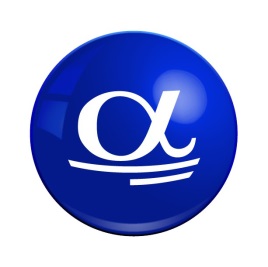 ARRIVEDERCI ALLA PROSSIMA LEZIONE
СБЕРКАРТА № 4173 9800 3551 6679
WWW.ALFASCHOOL.ORG    TEL +7 906 737 5098

Школа итальянского языка в Москве
www.alfaschool.org – школа итальянского языка - Tel +7 906 737 5098 - www.alfaschool.org – школа итальянского языка - Tel +7 906 737 5098 - www.alfaschool.org – школа итальянского языка - Tel +7 906 737 5098 - www.alfaschool.org – школа итальянского языка - Tel +7 906 737 5098 - www.alfaschool.org – школа итальянского языка - Tel +7 906 737 5098 - www.alfaschool.org – школа итальянского языка - Tel +7 906 737 5098 - www.alfaschool.org – школа итальянского языка - Tel +7 906 737 5098 - www.alfaschool.org – школа итальянского языка - Tel +7 906 737 5098 - www.alfaschool.org – школа итальянского языка - Tel +7 906 737 5098 - www.alfaschool.org – школа итальянского языка - Tel +7 906 737 5098 - www.alfaschool.org – школа итальянского языка - Tel +7 906 737 5098 - www.alfaschool.org – школа итальянского языка - Tel +7 906 737 5098 - www.alfaschool.org – школа итальянского языка - Tel +7 906 737 5098 - www.alfaschool.org – школа итальянского языка - Tel +7 906 737 5098 - www.alfaschool.org – школа итальянского языка - Tel +7 906 737 5098 - www.alfaschool.org – школа итальянского языка - Tel +7 906 737 5098 - www.alfaschool.org – школа итальянского языка - Tel +7 906 737 5098 - www.alfaschool.org – школа итальянского языка - Tel +7 906 737 5098 - www.alfaschool.org – школа итальянского языка - Tel +7 906 737 5098 - www.alfaschool.org – школа итальянского языка - Tel +7 906 737 5098 - www.alfaschool.org – школа итальянского языка - Tel +7 906 737 5098 - www.alfaschool.org – школа итальянского языка - Tel +7 906 737 5098 - www.alfaschool.org – школа итальянского языка - Tel +7 906 737 5098 - www.alfaschool.org – школа итальянского языка - Tel +7 906 737 5098 - www.alfaschool.org – школа итальянского языка - Tel +7 906 737 5098 - www.alfaschool.org – школа итальянского языка - Tel +7 906 737 5098 - www.alfaschool.org – школа итальянского языка - Tel +7 906 737 5098 - www.alfaschool.org – школа итальянского языка - Tel +7 906 737 5098 - www.alfaschool.org – школа итальянского языка - Tel +7 906 737 5098 - www.alfaschool.org – школа итальянского языка - Tel +7 906 737 5098 - www.alfaschool.org – школа итальянского языка - Tel +7 906 737 5098 - www.alfaschool.org – школа итальянского языка - Tel +7 906 737 5098 - www.alfaschool.org – школа итальянского языка - Tel +7 906 737 5098 - www.alfaschool.org – школа итальянского языка - Tel +7 906 737 5098 - www.alfaschool.org – школа итальянского языка - Tel +7 906 737 5098 - www.alfaschool.org – школа итальянского языка - Tel +7 906 737 5098 - www.alfaschool.org – школа итальянского языка - Tel +7 906 737 5098 - www.alfaschool.org – школа итальянского языка - Tel +7 906 737 5098 - www.alfaschool.org – школа итальянского языка - Tel +7 906 737 5098 - www.alfaschool.org – школа итальянского языка - Tel +7 906 737 5098 - www.alfaschool.org – школа итальянского языка - Tel +7 906 737 5098 - www.alfaschool.org – школа итальянского языка - Tel +7 906 737 5098 - www.alfaschool.org – школа итальянского языка - Tel +7 906 737 5098 - www.alfaschool.org – школа итальянского языка - Tel +7 906 737 5098 - www.alfaschool.org – школа итальянского языка - Tel +7 906 737 5098 - www.alfaschool.org – школа итальянского языка - Tel +7 906 737 5098 - www.alfaschool.org – школа итальянского языка - Tel +7 906 737 5098 - www.alfaschool.org – школа итальянского языка - Tel +7 906 737 5098 - www.alfaschool.org – школа итальянского языка - Tel +7 906 737 5098 - www.alfaschool.org – школа итальянского языка - Tel +7 906 737 5098 - www.alfaschool.org – школа итальянского языка - Tel +7 906 737 5098 - www.alfaschool.org – школа итальянского языка - Tel +7 906 737 5098 - www.alfaschool.org – школа итальянского языка - Tel +7 906 737 5098 - www.alfaschool.org – школа итальянского языка - Tel +7 906 737 5098 - www.alfaschool.org – школа итальянского языка - Tel +7 906 737 5098 - www.alfaschool.org – школа итальянского языка - Tel +7 906 737 5098 - www.alfaschool.org – школа итальянского языка - Tel +7 906 737 5098 - www.alfaschool.org – школа итальянского языка - Tel +7 906 737 5098 - www.alfaschool.org – школа итальянского языка - Tel +7 906 737 5098 - www.alfaschool.org – школа итальянского языка - Tel +7 906 737 5098 - www.alfaschool.org – школа итальянского языка - Tel +7 906 737 5098 - www.alfaschool.org – школа итальянского языка - Tel +7 906 737 5098 - www.alfaschool.org – школа итальянского языка - Tel +7 906 737 5098 - www.alfaschool.org – школа итальянского языка - Tel +7 906 737 5098 - www.alfaschool.org – школа итальянского языка - Tel +7 906 737 5098 - www.alfaschool.org – школа итальянского языка - Tel +7 906 737 5098 - www.alfaschool.org – школа итальянского языка - Tel +7 906 737 5098 - www.alfaschool.org – школа итальянского языка - Tel +7 906 737 5098 - www.alfaschool.org – школа итальянского языка - Tel +7 906 737 5098 - www.alfaschool.org – школа итальянского языка - Tel +7 906 737 5098 - www.alfaschool.org – школа итальянского языка - Tel +7 906 737 5098 - www.alfaschool.org – школа итальянского языка - Tel +7 906 737 5098 - www.alfaschool.org – школа итальянского языка - Tel +7 906 737 5098 - www.alfaschool.org – школа итальянского языка - Tel +7 906 737 5098 - www.alfaschool.org – школа итальянского языка - Tel +7 906 737 5098 - www.alfaschool.org – школа итальянского языка - Tel +7 906 737 5098 - www.alfaschool.org – школа итальянского языка - Tel +7 906 737 5098 - www.alfaschool.org – школа итальянского языка - Tel +7 906 737 5098 - www.alfaschool.org – школа итальянского языка - Tel +7 906 737 5098 - www.alfaschool.org – школа итальянского языка - Tel +7 906 737 5098 - www.alfaschool.org – школа итальянского языка - Tel +7 906 737 5098 - www.alfaschool.org – школа итальянского языка - Tel +7 906 737 5098 - www.alfaschool.org – школа итальянского языка - Tel +7 906 737 5098 - www.alfaschool.org – школа итальянского языка - Tel +7 906 737 5098 - www.alfaschool.org – школа итальянского языка - Tel +7 906 737 5098 - www.alfaschool.org – школа итальянского языка - Tel +7 906 737 5098 - www.alfaschool.org – школа итальянского языка - Tel +7 906 737 5098 - www.alfaschool.org – школа итальянского языка - Tel +7 906 737 5098 - www.alfaschool.org – школа итальянского языка - Tel +7 906 737 5098 - www.alfaschool.org – школа итальянского языка - Tel +7 906 737 5098 - www.alfaschool.org – школа итальянского языка - Tel +7 906 737 5098 - www.alfaschool.org – школа итальянского языка - Tel +7 906 737 5098 - www.alfaschool.org – школа итальянского языка - Tel +7 906 737 5098 - www.alfaschool.org – школа итальянского языка - Tel +7 906 737 5098 - www.alfaschool.org – школа итальянского языка - Tel +7 906 737 5098 - www.alfaschool.org – школа итальянского языка - Tel +7 906 737 5098 - www.alfaschool.org – школа итальянского языка - Tel +7 906 737 5098 - www.alfaschool.org – школа итальянского языка - Tel +7 906 737 5098 - www.alfaschool.org – школа итальянского языка - Tel +7 906 737 5098 - www.alfaschool.org – школа итальянского языка - Tel +7 906 737 5098 - www.alfaschool.org – школа итальянского языка - Tel +7 906 737 5098 - www.alfaschool.org – школа итальянского языка - Tel +7 906 737 5098 - www.alfaschool.org – школа итальянского языка - Tel +7 906 737 5098 - www.alfaschool.org – школа итальянского языка - Tel +7 906 737 5098 - www.alfaschool.org – школа итальянского языка - Tel +7 906 737 5098 - www.alfaschool.org – школа итальянского языка - Tel +7 906 737 5098 - www.alfaschool.org – школа итальянского языка - Tel +7 906 737 5098 - www.alfaschool.org – школа итальянского языка - Tel +7 906 737 5098 - www.alfaschool.org – школа итальянского языка - Tel +7 906 737 5098 - www.alfaschool.org – школа итальянского языка - Tel +7 906 737 5098 - www.alfaschool.org – школа итальянского языка - Tel +7 906 737 5098 - www.alfaschool.org – школа итальянского языка - Tel +7 906 737 5098 - www.alfaschool.org – школа итальянского языка - Tel +7 906 737 5098 - www.alfaschool.org – школа итальянского языка - Tel +7 906 737 5098 - www.alfaschool.org – школа итальянского языка - Tel +7 906 737 5098 - www.alfaschool.org – школа итальянского языка - Tel +7 906 737 5098 - www.alfaschool.org – школа итальянского языка - Tel +7 906 737 5098 - www.alfaschool.org – школа итальянского языка - Tel +7 906 737 5098 - www.alfaschool.org – школа итальянского языка - Tel +7 906 737 5098 - www.alfaschool.org – школа итальянского языка - Tel +7 906 737 5098 - www.alfaschool.org – школа итальянского языка - Tel +7 906 737 5098 - www.alfaschool.org – школа итальянского языка - Tel +7 906 737 5098 - www.alfaschool.org – школа итальянского языка - Tel +7 906 737 5098 - www.alfaschool.org – школа итальянского языка - Tel +7 906 737 5098 - www.alfaschool.org – школа итальянского языка - Tel +7 906 737 5098 - www.alfaschool.org – школа итальянского языка - Tel +7 906 737 5098 - www.alfaschool.org – школа итальянского языка - Tel +7 906 737 5098 - www.alfaschool.org – школа итальянского языка - Tel +7 906 737 5098 - www.alfaschool.org – школа итальянского языка - Tel +7 906 737 5098 - www.alfaschool.org – школа итальянского языка - Tel +7 906 737 5098 - www.alfaschool.org – школа итальянского языка - Tel +7 906 737 5098 - www.alfaschool.org – школа итальянского языка - Tel +7 906 737 5098 - www.alfaschool.org – школа итальянского языка - Tel +7 906 737 5098 - www.alfaschool.org – школа итальянского языка - Tel +7 906 737 5098 - www.alfaschool.org – школа итальянского языка - Tel +7 906 737 5098 - www.alfaschool.org – школа итальянского языка - Tel +7 906 737 5098 - www.alfaschool.org – школа итальянского языка - Tel +7 906 737 5098 -
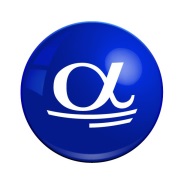 WWW.ALFASCHOOL.ORG  TEL +7 906 737 5098
Школа итальянского языка в Москве
www.alfaschool.org – школа итальянского языка - Tel +7 906 737 5098 - www.alfaschool.org – школа итальянского языка - Tel +7 906 737 5098 - www.alfaschool.org – школа итальянского языка - Tel +7 906 737 5098 - www.alfaschool.org – школа итальянского языка - Tel +7 906 737 5098 - www.alfaschool.org – школа итальянского языка - Tel +7 906 737 5098 - www.alfaschool.org – школа итальянского языка - Tel +7 906 737 5098 - www.alfaschool.org – школа итальянского языка - Tel +7 906 737 5098 - www.alfaschool.org – школа итальянского языка - Tel +7 906 737 5098 - www.alfaschool.org – школа итальянского языка - Tel +7 906 737 5098 - www.alfaschool.org – школа итальянского языка - Tel +7 906 737 5098 - www.alfaschool.org – школа итальянского языка - Tel +7 906 737 5098 - www.alfaschool.org – школа итальянского языка - Tel +7 906 737 5098 - www.alfaschool.org – школа итальянского языка - Tel +7 906 737 5098 - www.alfaschool.org – школа итальянского языка - Tel +7 906 737 5098 - www.alfaschool.org – школа итальянского языка - Tel +7 906 737 5098 - www.alfaschool.org – школа итальянского языка - Tel +7 906 737 5098 - www.alfaschool.org – школа итальянского языка - Tel +7 906 737 5098 - www.alfaschool.org – школа итальянского языка - Tel +7 906 737 5098 - www.alfaschool.org – школа итальянского языка - Tel +7 906 737 5098 - www.alfaschool.org – школа итальянского языка - Tel +7 906 737 5098 - www.alfaschool.org – школа итальянского языка - Tel +7 906 737 5098 - www.alfaschool.org – школа итальянского языка - Tel +7 906 737 5098 - www.alfaschool.org – школа итальянского языка - Tel +7 906 737 5098 - www.alfaschool.org – школа итальянского языка - Tel +7 906 737 5098 - www.alfaschool.org – школа итальянского языка - Tel +7 906 737 5098 - www.alfaschool.org – школа итальянского языка - Tel +7 906 737 5098 - www.alfaschool.org – школа итальянского языка - Tel +7 906 737 5098 - www.alfaschool.org – школа итальянского языка - Tel +7 906 737 5098 - www.alfaschool.org – школа итальянского языка - Tel +7 906 737 5098 - www.alfaschool.org – школа итальянского языка - Tel +7 906 737 5098 - www.alfaschool.org – школа итальянского языка - Tel +7 906 737 5098 - www.alfaschool.org – школа итальянского языка - Tel +7 906 737 5098 - www.alfaschool.org – школа итальянского языка - Tel +7 906 737 5098 - www.alfaschool.org – школа итальянского языка - Tel +7 906 737 5098 - www.alfaschool.org – школа итальянского языка - Tel +7 906 737 5098 - www.alfaschool.org – школа итальянского языка - Tel +7 906 737 5098 - www.alfaschool.org – школа итальянского языка - Tel +7 906 737 5098 - www.alfaschool.org – школа итальянского языка - Tel +7 906 737 5098 - www.alfaschool.org – школа итальянского языка - Tel +7 906 737 5098 - www.alfaschool.org – школа итальянского языка - Tel +7 906 737 5098 - www.alfaschool.org – школа итальянского языка - Tel +7 906 737 5098 - www.alfaschool.org – школа итальянского языка - Tel +7 906 737 5098 - www.alfaschool.org – школа итальянского языка - Tel +7 906 737 5098 - www.alfaschool.org – школа итальянского языка - Tel +7 906 737 5098 - www.alfaschool.org – школа итальянского языка - Tel +7 906 737 5098 - www.alfaschool.org – школа итальянского языка - Tel +7 906 737 5098 - www.alfaschool.org – школа итальянского языка - Tel +7 906 737 5098 - www.alfaschool.org – школа итальянского языка - Tel +7 906 737 5098 - www.alfaschool.org – школа итальянского языка - Tel +7 906 737 5098 - www.alfaschool.org – школа итальянского языка - Tel +7 906 737 5098 - www.alfaschool.org – школа итальянского языка - Tel +7 906 737 5098 - www.alfaschool.org – школа итальянского языка - Tel +7 906 737 5098 - www.alfaschool.org – школа итальянского языка - Tel +7 906 737 5098 - www.alfaschool.org – школа итальянского языка - Tel +7 906 737 5098 - www.alfaschool.org – школа итальянского языка - Tel +7 906 737 5098 - www.alfaschool.org – школа итальянского языка - Tel +7 906 737 5098 - www.alfaschool.org – школа итальянского языка - Tel +7 906 737 5098 - www.alfaschool.org – школа итальянского языка - Tel +7 906 737 5098 - www.alfaschool.org – школа итальянского языка - Tel +7 906 737 5098 - www.alfaschool.org – школа итальянского языка - Tel +7 906 737 5098 - www.alfaschool.org – школа итальянского языка - Tel +7 906 737 5098 - www.alfaschool.org – школа итальянского языка - Tel +7 906 737 5098 - www.alfaschool.org – школа итальянского языка - Tel +7 906 737 5098 - www.alfaschool.org – школа итальянского языка - Tel +7 906 737 5098 - www.alfaschool.org – школа итальянского языка - Tel +7 906 737 5098 - www.alfaschool.org – школа итальянского языка - Tel +7 906 737 5098 - www.alfaschool.org – школа итальянского языка - Tel +7 906 737 5098 - www.alfaschool.org – школа итальянского языка - Tel +7 906 737 5098 - www.alfaschool.org – школа итальянского языка - Tel +7 906 737 5098 - www.alfaschool.org – школа итальянского языка - Tel +7 906 737 5098 - www.alfaschool.org – школа итальянского языка - Tel +7 906 737 5098 - www.alfaschool.org – школа итальянского языка - Tel +7 906 737 5098 - www.alfaschool.org – школа итальянского языка - Tel +7 906 737 5098 - www.alfaschool.org – школа итальянского языка - Tel +7 906 737 5098 - www.alfaschool.org – школа итальянского языка - Tel +7 906 737 5098 - www.alfaschool.org – школа итальянского языка - Tel +7 906 737 5098 - www.alfaschool.org – школа итальянского языка - Tel +7 906 737 5098 - www.alfaschool.org – школа итальянского языка - Tel +7 906 737 5098 - www.alfaschool.org – школа итальянского языка - Tel +7 906 737 5098 - www.alfaschool.org – школа итальянского языка - Tel +7 906 737 5098 - www.alfaschool.org – школа итальянского языка - Tel +7 906 737 5098 - www.alfaschool.org – школа итальянского языка - Tel +7 906 737 5098 - www.alfaschool.org – школа итальянского языка - Tel +7 906 737 5098 - www.alfaschool.org – школа итальянского языка - Tel +7 906 737 5098 - www.alfaschool.org – школа итальянского языка - Tel +7 906 737 5098 - www.alfaschool.org – школа итальянского языка - Tel +7 906 737 5098 - www.alfaschool.org – школа итальянского языка - Tel +7 906 737 5098 - www.alfaschool.org – школа итальянского языка - Tel +7 906 737 5098 - www.alfaschool.org – школа итальянского языка - Tel +7 906 737 5098 - www.alfaschool.org – школа итальянского языка - Tel +7 906 737 5098 - www.alfaschool.org – школа итальянского языка - Tel +7 906 737 5098 - www.alfaschool.org – школа итальянского языка - Tel +7 906 737 5098 - www.alfaschool.org – школа итальянского языка - Tel +7 906 737 5098 - www.alfaschool.org – школа итальянского языка - Tel +7 906 737 5098 - www.alfaschool.org – школа итальянского языка - Tel +7 906 737 5098 - www.alfaschool.org – школа итальянского языка - Tel +7 906 737 5098 - www.alfaschool.org – школа итальянского языка - Tel +7 906 737 5098 - www.alfaschool.org – школа итальянского языка - Tel +7 906 737 5098 - www.alfaschool.org – школа итальянского языка - Tel +7 906 737 5098 - www.alfaschool.org – школа итальянского языка - Tel +7 906 737 5098 - www.alfaschool.org – школа итальянского языка - Tel +7 906 737 5098 - www.alfaschool.org – школа итальянского языка - Tel +7 906 737 5098 - www.alfaschool.org – школа итальянского языка - Tel +7 906 737 5098 - www.alfaschool.org – школа итальянского языка - Tel +7 906 737 5098 - www.alfaschool.org – школа итальянского языка - Tel +7 906 737 5098 - www.alfaschool.org – школа итальянского языка - Tel +7 906 737 5098 - www.alfaschool.org – школа итальянского языка - Tel +7 906 737 5098 - www.alfaschool.org – школа итальянского языка - Tel +7 906 737 5098 - www.alfaschool.org – школа итальянского языка - Tel +7 906 737 5098 - www.alfaschool.org – школа итальянского языка - Tel +7 906 737 5098 - www.alfaschool.org – школа итальянского языка - Tel +7 906 737 5098 - www.alfaschool.org – школа итальянского языка - Tel +7 906 737 5098 - www.alfaschool.org – школа итальянского языка - Tel +7 906 737 5098 - www.alfaschool.org – школа итальянского языка - Tel +7 906 737 5098 - www.alfaschool.org – школа итальянского языка - Tel +7 906 737 5098 - www.alfaschool.org – школа итальянского языка - Tel +7 906 737 5098 - www.alfaschool.org – школа итальянского языка - Tel +7 906 737 5098 - www.alfaschool.org – школа итальянского языка - Tel +7 906 737 5098 - www.alfaschool.org – школа итальянского языка - Tel +7 906 737 5098 - www.alfaschool.org – школа итальянского языка - Tel +7 906 737 5098 - www.alfaschool.org – школа итальянского языка - Tel +7 906 737 5098 - www.alfaschool.org – школа итальянского языка - Tel +7 906 737 5098 - www.alfaschool.org – школа итальянского языка - Tel +7 906 737 5098 - www.alfaschool.org – школа итальянского языка - Tel +7 906 737 5098 - www.alfaschool.org – школа итальянского языка - Tel +7 906 737 5098 - www.alfaschool.org – школа итальянского языка - Tel +7 906 737 5098 - www.alfaschool.org – школа итальянского языка - Tel +7 906 737 5098 - www.alfaschool.org – школа итальянского языка - Tel +7 906 737 5098 - www.alfaschool.org – школа итальянского языка - Tel +7 906 737 5098 - www.alfaschool.org – школа итальянского языка - Tel +7 906 737 5098 - www.alfaschool.org – школа итальянского языка - Tel +7 906 737 5098 - www.alfaschool.org – школа итальянского языка - Tel +7 906 737 5098 - www.alfaschool.org – школа итальянского языка - Tel +7 906 737 5098 - www.alfaschool.org – школа итальянского языка - Tel +7 906 737 5098 - www.alfaschool.org – школа итальянского языка - Tel +7 906 737 5098 - www.alfaschool.org – школа итальянского языка - Tel +7 906 737 5098 - www.alfaschool.org – школа итальянского языка - Tel +7 906 737 5098 -
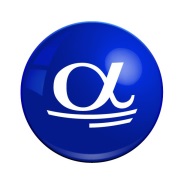 WWW.ALFASCHOOL.ORG  TEL +7 906 737 5098
Школа итальянского языка в Москве
www.alfaschool.org – школа итальянского языка - Tel +7 906 737 5098 - www.alfaschool.org – школа итальянского языка - Tel +7 906 737 5098 - www.alfaschool.org – школа итальянского языка - Tel +7 906 737 5098 - www.alfaschool.org – школа итальянского языка - Tel +7 906 737 5098 - www.alfaschool.org – школа итальянского языка - Tel +7 906 737 5098 - www.alfaschool.org – школа итальянского языка - Tel +7 906 737 5098 - www.alfaschool.org – школа итальянского языка - Tel +7 906 737 5098 - www.alfaschool.org – школа итальянского языка - Tel +7 906 737 5098 - www.alfaschool.org – школа итальянского языка - Tel +7 906 737 5098 - www.alfaschool.org – школа итальянского языка - Tel +7 906 737 5098 - www.alfaschool.org – школа итальянского языка - Tel +7 906 737 5098 - www.alfaschool.org – школа итальянского языка - Tel +7 906 737 5098 - www.alfaschool.org – школа итальянского языка - Tel +7 906 737 5098 - www.alfaschool.org – школа итальянского языка - Tel +7 906 737 5098 - www.alfaschool.org – школа итальянского языка - Tel +7 906 737 5098 - www.alfaschool.org – школа итальянского языка - Tel +7 906 737 5098 - www.alfaschool.org – школа итальянского языка - Tel +7 906 737 5098 - www.alfaschool.org – школа итальянского языка - Tel +7 906 737 5098 - www.alfaschool.org – школа итальянского языка - Tel +7 906 737 5098 - www.alfaschool.org – школа итальянского языка - Tel +7 906 737 5098 - www.alfaschool.org – школа итальянского языка - Tel +7 906 737 5098 - www.alfaschool.org – школа итальянского языка - Tel +7 906 737 5098 - www.alfaschool.org – школа итальянского языка - Tel +7 906 737 5098 - www.alfaschool.org – школа итальянского языка - Tel +7 906 737 5098 - www.alfaschool.org – школа итальянского языка - Tel +7 906 737 5098 - www.alfaschool.org – школа итальянского языка - Tel +7 906 737 5098 - www.alfaschool.org – школа итальянского языка - Tel +7 906 737 5098 - www.alfaschool.org – школа итальянского языка - Tel +7 906 737 5098 - www.alfaschool.org – школа итальянского языка - Tel +7 906 737 5098 - www.alfaschool.org – школа итальянского языка - Tel +7 906 737 5098 - www.alfaschool.org – школа итальянского языка - Tel +7 906 737 5098 - www.alfaschool.org – школа итальянского языка - Tel +7 906 737 5098 - www.alfaschool.org – школа итальянского языка - Tel +7 906 737 5098 - www.alfaschool.org – школа итальянского языка - Tel +7 906 737 5098 - www.alfaschool.org – школа итальянского языка - Tel +7 906 737 5098 - www.alfaschool.org – школа итальянского языка - Tel +7 906 737 5098 - www.alfaschool.org – школа итальянского языка - Tel +7 906 737 5098 - www.alfaschool.org – школа итальянского языка - Tel +7 906 737 5098 - www.alfaschool.org – школа итальянского языка - Tel +7 906 737 5098 - www.alfaschool.org – школа итальянского языка - Tel +7 906 737 5098 - www.alfaschool.org – школа итальянского языка - Tel +7 906 737 5098 - www.alfaschool.org – школа итальянского языка - Tel +7 906 737 5098 - www.alfaschool.org – школа итальянского языка - Tel +7 906 737 5098 - www.alfaschool.org – школа итальянского языка - Tel +7 906 737 5098 - www.alfaschool.org – школа итальянского языка - Tel +7 906 737 5098 - www.alfaschool.org – школа итальянского языка - Tel +7 906 737 5098 - www.alfaschool.org – школа итальянского языка - Tel +7 906 737 5098 - www.alfaschool.org – школа итальянского языка - Tel +7 906 737 5098 - www.alfaschool.org – школа итальянского языка - Tel +7 906 737 5098 - www.alfaschool.org – школа итальянского языка - Tel +7 906 737 5098 - www.alfaschool.org – школа итальянского языка - Tel +7 906 737 5098 - www.alfaschool.org – школа итальянского языка - Tel +7 906 737 5098 - www.alfaschool.org – школа итальянского языка - Tel +7 906 737 5098 - www.alfaschool.org – школа итальянского языка - Tel +7 906 737 5098 - www.alfaschool.org – школа итальянского языка - Tel +7 906 737 5098 - www.alfaschool.org – школа итальянского языка - Tel +7 906 737 5098 - www.alfaschool.org – школа итальянского языка - Tel +7 906 737 5098 - www.alfaschool.org – школа итальянского языка - Tel +7 906 737 5098 - www.alfaschool.org – школа итальянского языка - Tel +7 906 737 5098 - www.alfaschool.org – школа итальянского языка - Tel +7 906 737 5098 - www.alfaschool.org – школа итальянского языка - Tel +7 906 737 5098 - www.alfaschool.org – школа итальянского языка - Tel +7 906 737 5098 - www.alfaschool.org – школа итальянского языка - Tel +7 906 737 5098 - www.alfaschool.org – школа итальянского языка - Tel +7 906 737 5098 - www.alfaschool.org – школа итальянского языка - Tel +7 906 737 5098 - www.alfaschool.org – школа итальянского языка - Tel +7 906 737 5098 - www.alfaschool.org – школа итальянского языка - Tel +7 906 737 5098 - www.alfaschool.org – школа итальянского языка - Tel +7 906 737 5098 - www.alfaschool.org – школа итальянского языка - Tel +7 906 737 5098 - www.alfaschool.org – школа итальянского языка - Tel +7 906 737 5098 - www.alfaschool.org – школа итальянского языка - Tel +7 906 737 5098 - www.alfaschool.org – школа итальянского языка - Tel +7 906 737 5098 - www.alfaschool.org – школа итальянского языка - Tel +7 906 737 5098 - www.alfaschool.org – школа итальянского языка - Tel +7 906 737 5098 - www.alfaschool.org – школа итальянского языка - Tel +7 906 737 5098 - www.alfaschool.org – школа итальянского языка - Tel +7 906 737 5098 - www.alfaschool.org – школа итальянского языка - Tel +7 906 737 5098 - www.alfaschool.org – школа итальянского языка - Tel +7 906 737 5098 - www.alfaschool.org – школа итальянского языка - Tel +7 906 737 5098 - www.alfaschool.org – школа итальянского языка - Tel +7 906 737 5098 - www.alfaschool.org – школа итальянского языка - Tel +7 906 737 5098 - www.alfaschool.org – школа итальянского языка - Tel +7 906 737 5098 - www.alfaschool.org – школа итальянского языка - Tel +7 906 737 5098 - www.alfaschool.org – школа итальянского языка - Tel +7 906 737 5098 - www.alfaschool.org – школа итальянского языка - Tel +7 906 737 5098 - www.alfaschool.org – школа итальянского языка - Tel +7 906 737 5098 - www.alfaschool.org – школа итальянского языка - Tel +7 906 737 5098 - www.alfaschool.org – школа итальянского языка - Tel +7 906 737 5098 - www.alfaschool.org – школа итальянского языка - Tel +7 906 737 5098 - www.alfaschool.org – школа итальянского языка - Tel +7 906 737 5098 - www.alfaschool.org – школа итальянского языка - Tel +7 906 737 5098 - www.alfaschool.org – школа итальянского языка - Tel +7 906 737 5098 - www.alfaschool.org – школа итальянского языка - Tel +7 906 737 5098 - www.alfaschool.org – школа итальянского языка - Tel +7 906 737 5098 - www.alfaschool.org – школа итальянского языка - Tel +7 906 737 5098 - www.alfaschool.org – школа итальянского языка - Tel +7 906 737 5098 - www.alfaschool.org – школа итальянского языка - Tel +7 906 737 5098 - www.alfaschool.org – школа итальянского языка - Tel +7 906 737 5098 - www.alfaschool.org – школа итальянского языка - Tel +7 906 737 5098 - www.alfaschool.org – школа итальянского языка - Tel +7 906 737 5098 - www.alfaschool.org – школа итальянского языка - Tel +7 906 737 5098 - www.alfaschool.org – школа итальянского языка - Tel +7 906 737 5098 - www.alfaschool.org – школа итальянского языка - Tel +7 906 737 5098 - www.alfaschool.org – школа итальянского языка - Tel +7 906 737 5098 - www.alfaschool.org – школа итальянского языка - Tel +7 906 737 5098 - www.alfaschool.org – школа итальянского языка - Tel +7 906 737 5098 - www.alfaschool.org – школа итальянского языка - Tel +7 906 737 5098 - www.alfaschool.org – школа итальянского языка - Tel +7 906 737 5098 - www.alfaschool.org – школа итальянского языка - Tel +7 906 737 5098 - www.alfaschool.org – школа итальянского языка - Tel +7 906 737 5098 - www.alfaschool.org – школа итальянского языка - Tel +7 906 737 5098 - www.alfaschool.org – школа итальянского языка - Tel +7 906 737 5098 - www.alfaschool.org – школа итальянского языка - Tel +7 906 737 5098 - www.alfaschool.org – школа итальянского языка - Tel +7 906 737 5098 - www.alfaschool.org – школа итальянского языка - Tel +7 906 737 5098 - www.alfaschool.org – школа итальянского языка - Tel +7 906 737 5098 - www.alfaschool.org – школа итальянского языка - Tel +7 906 737 5098 - www.alfaschool.org – школа итальянского языка - Tel +7 906 737 5098 - www.alfaschool.org – школа итальянского языка - Tel +7 906 737 5098 - www.alfaschool.org – школа итальянского языка - Tel +7 906 737 5098 - www.alfaschool.org – школа итальянского языка - Tel +7 906 737 5098 - www.alfaschool.org – школа итальянского языка - Tel +7 906 737 5098 - www.alfaschool.org – школа итальянского языка - Tel +7 906 737 5098 - www.alfaschool.org – школа итальянского языка - Tel +7 906 737 5098 - www.alfaschool.org – школа итальянского языка - Tel +7 906 737 5098 - www.alfaschool.org – школа итальянского языка - Tel +7 906 737 5098 - www.alfaschool.org – школа итальянского языка - Tel +7 906 737 5098 - www.alfaschool.org – школа итальянского языка - Tel +7 906 737 5098 - www.alfaschool.org – школа итальянского языка - Tel +7 906 737 5098 - www.alfaschool.org – школа итальянского языка - Tel +7 906 737 5098 - www.alfaschool.org – школа итальянского языка - Tel +7 906 737 5098 - www.alfaschool.org – школа итальянского языка - Tel +7 906 737 5098 - www.alfaschool.org – школа итальянского языка - Tel +7 906 737 5098 - www.alfaschool.org – школа итальянского языка - Tel +7 906 737 5098 - www.alfaschool.org – школа итальянского языка - Tel +7 906 737 5098 - www.alfaschool.org – школа итальянского языка - Tel +7 906 737 5098 - www.alfaschool.org – школа итальянского языка - Tel +7 906 737 5098 -
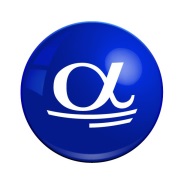 WWW.ALFASCHOOL.ORG  TEL +7 906 737 5098
Школа итальянского языка в Москве
www.alfaschool.org – школа итальянского языка - Tel +7 906 737 5098 - www.alfaschool.org – школа итальянского языка - Tel +7 906 737 5098 - www.alfaschool.org – школа итальянского языка - Tel +7 906 737 5098 - www.alfaschool.org – школа итальянского языка - Tel +7 906 737 5098 - www.alfaschool.org – школа итальянского языка - Tel +7 906 737 5098 - www.alfaschool.org – школа итальянского языка - Tel +7 906 737 5098 - www.alfaschool.org – школа итальянского языка - Tel +7 906 737 5098 - www.alfaschool.org – школа итальянского языка - Tel +7 906 737 5098 - www.alfaschool.org – школа итальянского языка - Tel +7 906 737 5098 - www.alfaschool.org – школа итальянского языка - Tel +7 906 737 5098 - www.alfaschool.org – школа итальянского языка - Tel +7 906 737 5098 - www.alfaschool.org – школа итальянского языка - Tel +7 906 737 5098 - www.alfaschool.org – школа итальянского языка - Tel +7 906 737 5098 - www.alfaschool.org – школа итальянского языка - Tel +7 906 737 5098 - www.alfaschool.org – школа итальянского языка - Tel +7 906 737 5098 - www.alfaschool.org – школа итальянского языка - Tel +7 906 737 5098 - www.alfaschool.org – школа итальянского языка - Tel +7 906 737 5098 - www.alfaschool.org – школа итальянского языка - Tel +7 906 737 5098 - www.alfaschool.org – школа итальянского языка - Tel +7 906 737 5098 - www.alfaschool.org – школа итальянского языка - Tel +7 906 737 5098 - www.alfaschool.org – школа итальянского языка - Tel +7 906 737 5098 - www.alfaschool.org – школа итальянского языка - Tel +7 906 737 5098 - www.alfaschool.org – школа итальянского языка - Tel +7 906 737 5098 - www.alfaschool.org – школа итальянского языка - Tel +7 906 737 5098 - www.alfaschool.org – школа итальянского языка - Tel +7 906 737 5098 - www.alfaschool.org – школа итальянского языка - Tel +7 906 737 5098 - www.alfaschool.org – школа итальянского языка - Tel +7 906 737 5098 - www.alfaschool.org – школа итальянского языка - Tel +7 906 737 5098 - www.alfaschool.org – школа итальянского языка - Tel +7 906 737 5098 - www.alfaschool.org – школа итальянского языка - Tel +7 906 737 5098 - www.alfaschool.org – школа итальянского языка - Tel +7 906 737 5098 - www.alfaschool.org – школа итальянского языка - Tel +7 906 737 5098 - www.alfaschool.org – школа итальянского языка - Tel +7 906 737 5098 - www.alfaschool.org – школа итальянского языка - Tel +7 906 737 5098 - www.alfaschool.org – школа итальянского языка - Tel +7 906 737 5098 - www.alfaschool.org – школа итальянского языка - Tel +7 906 737 5098 - www.alfaschool.org – школа итальянского языка - Tel +7 906 737 5098 - www.alfaschool.org – школа итальянского языка - Tel +7 906 737 5098 - www.alfaschool.org – школа итальянского языка - Tel +7 906 737 5098 - www.alfaschool.org – школа итальянского языка - Tel +7 906 737 5098 - www.alfaschool.org – школа итальянского языка - Tel +7 906 737 5098 - www.alfaschool.org – школа итальянского языка - Tel +7 906 737 5098 - www.alfaschool.org – школа итальянского языка - Tel +7 906 737 5098 - www.alfaschool.org – школа итальянского языка - Tel +7 906 737 5098 - www.alfaschool.org – школа итальянского языка - Tel +7 906 737 5098 - www.alfaschool.org – школа итальянского языка - Tel +7 906 737 5098 - www.alfaschool.org – школа итальянского языка - Tel +7 906 737 5098 - www.alfaschool.org – школа итальянского языка - Tel +7 906 737 5098 - www.alfaschool.org – школа итальянского языка - Tel +7 906 737 5098 - www.alfaschool.org – школа итальянского языка - Tel +7 906 737 5098 - www.alfaschool.org – школа итальянского языка - Tel +7 906 737 5098 - www.alfaschool.org – школа итальянского языка - Tel +7 906 737 5098 - www.alfaschool.org – школа итальянского языка - Tel +7 906 737 5098 - www.alfaschool.org – школа итальянского языка - Tel +7 906 737 5098 - www.alfaschool.org – школа итальянского языка - Tel +7 906 737 5098 - www.alfaschool.org – школа итальянского языка - Tel +7 906 737 5098 - www.alfaschool.org – школа итальянского языка - Tel +7 906 737 5098 - www.alfaschool.org – школа итальянского языка - Tel +7 906 737 5098 - www.alfaschool.org – школа итальянского языка - Tel +7 906 737 5098 - www.alfaschool.org – школа итальянского языка - Tel +7 906 737 5098 - www.alfaschool.org – школа итальянского языка - Tel +7 906 737 5098 - www.alfaschool.org – школа итальянского языка - Tel +7 906 737 5098 - www.alfaschool.org – школа итальянского языка - Tel +7 906 737 5098 - www.alfaschool.org – школа итальянского языка - Tel +7 906 737 5098 - www.alfaschool.org – школа итальянского языка - Tel +7 906 737 5098 - www.alfaschool.org – школа итальянского языка - Tel +7 906 737 5098 - www.alfaschool.org – школа итальянского языка - Tel +7 906 737 5098 - www.alfaschool.org – школа итальянского языка - Tel +7 906 737 5098 - www.alfaschool.org – школа итальянского языка - Tel +7 906 737 5098 - www.alfaschool.org – школа итальянского языка - Tel +7 906 737 5098 - www.alfaschool.org – школа итальянского языка - Tel +7 906 737 5098 - www.alfaschool.org – школа итальянского языка - Tel +7 906 737 5098 - www.alfaschool.org – школа итальянского языка - Tel +7 906 737 5098 - www.alfaschool.org – школа итальянского языка - Tel +7 906 737 5098 - www.alfaschool.org – школа итальянского языка - Tel +7 906 737 5098 - www.alfaschool.org – школа итальянского языка - Tel +7 906 737 5098 - www.alfaschool.org – школа итальянского языка - Tel +7 906 737 5098 - www.alfaschool.org – школа итальянского языка - Tel +7 906 737 5098 - www.alfaschool.org – школа итальянского языка - Tel +7 906 737 5098 - www.alfaschool.org – школа итальянского языка - Tel +7 906 737 5098 - www.alfaschool.org – школа итальянского языка - Tel +7 906 737 5098 - www.alfaschool.org – школа итальянского языка - Tel +7 906 737 5098 - www.alfaschool.org – школа итальянского языка - Tel +7 906 737 5098 - www.alfaschool.org – школа итальянского языка - Tel +7 906 737 5098 - www.alfaschool.org – школа итальянского языка - Tel +7 906 737 5098 - www.alfaschool.org – школа итальянского языка - Tel +7 906 737 5098 - www.alfaschool.org – школа итальянского языка - Tel +7 906 737 5098 - www.alfaschool.org – школа итальянского языка - Tel +7 906 737 5098 - www.alfaschool.org – школа итальянского языка - Tel +7 906 737 5098 - www.alfaschool.org – школа итальянского языка - Tel +7 906 737 5098 - www.alfaschool.org – школа итальянского языка - Tel +7 906 737 5098 - www.alfaschool.org – школа итальянского языка - Tel +7 906 737 5098 - www.alfaschool.org – школа итальянского языка - Tel +7 906 737 5098 - www.alfaschool.org – школа итальянского языка - Tel +7 906 737 5098 - www.alfaschool.org – школа итальянского языка - Tel +7 906 737 5098 - www.alfaschool.org – школа итальянского языка - Tel +7 906 737 5098 - www.alfaschool.org – школа итальянского языка - Tel +7 906 737 5098 - www.alfaschool.org – школа итальянского языка - Tel +7 906 737 5098 - www.alfaschool.org – школа итальянского языка - Tel +7 906 737 5098 - www.alfaschool.org – школа итальянского языка - Tel +7 906 737 5098 - www.alfaschool.org – школа итальянского языка - Tel +7 906 737 5098 - www.alfaschool.org – школа итальянского языка - Tel +7 906 737 5098 - www.alfaschool.org – школа итальянского языка - Tel +7 906 737 5098 - www.alfaschool.org – школа итальянского языка - Tel +7 906 737 5098 - www.alfaschool.org – школа итальянского языка - Tel +7 906 737 5098 - www.alfaschool.org – школа итальянского языка - Tel +7 906 737 5098 - www.alfaschool.org – школа итальянского языка - Tel +7 906 737 5098 - www.alfaschool.org – школа итальянского языка - Tel +7 906 737 5098 - www.alfaschool.org – школа итальянского языка - Tel +7 906 737 5098 - www.alfaschool.org – школа итальянского языка - Tel +7 906 737 5098 - www.alfaschool.org – школа итальянского языка - Tel +7 906 737 5098 - www.alfaschool.org – школа итальянского языка - Tel +7 906 737 5098 - www.alfaschool.org – школа итальянского языка - Tel +7 906 737 5098 - www.alfaschool.org – школа итальянского языка - Tel +7 906 737 5098 - www.alfaschool.org – школа итальянского языка - Tel +7 906 737 5098 - www.alfaschool.org – школа итальянского языка - Tel +7 906 737 5098 - www.alfaschool.org – школа итальянского языка - Tel +7 906 737 5098 - www.alfaschool.org – школа итальянского языка - Tel +7 906 737 5098 - www.alfaschool.org – школа итальянского языка - Tel +7 906 737 5098 - www.alfaschool.org – школа итальянского языка - Tel +7 906 737 5098 - www.alfaschool.org – школа итальянского языка - Tel +7 906 737 5098 - www.alfaschool.org – школа итальянского языка - Tel +7 906 737 5098 - www.alfaschool.org – школа итальянского языка - Tel +7 906 737 5098 - www.alfaschool.org – школа итальянского языка - Tel +7 906 737 5098 - www.alfaschool.org – школа итальянского языка - Tel +7 906 737 5098 - www.alfaschool.org – школа итальянского языка - Tel +7 906 737 5098 - www.alfaschool.org – школа итальянского языка - Tel +7 906 737 5098 - www.alfaschool.org – школа итальянского языка - Tel +7 906 737 5098 - www.alfaschool.org – школа итальянского языка - Tel +7 906 737 5098 - www.alfaschool.org – школа итальянского языка - Tel +7 906 737 5098 - www.alfaschool.org – школа итальянского языка - Tel +7 906 737 5098 - www.alfaschool.org – школа итальянского языка - Tel +7 906 737 5098 - www.alfaschool.org – школа итальянского языка - Tel +7 906 737 5098 - www.alfaschool.org – школа итальянского языка - Tel +7 906 737 5098 - www.alfaschool.org – школа итальянского языка - Tel +7 906 737 5098 - www.alfaschool.org – школа итальянского языка - Tel +7 906 737 5098 - www.alfaschool.org – школа итальянского языка - Tel +7 906 737 5098 -
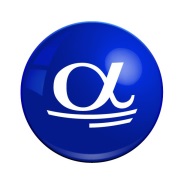 WWW.ALFASCHOOL.ORG  TEL +7 906 737 5098
Школа итальянского языка в Москве
www.alfaschool.org – школа итальянского языка - Tel +7 906 737 5098 - www.alfaschool.org – школа итальянского языка - Tel +7 906 737 5098 - www.alfaschool.org – школа итальянского языка - Tel +7 906 737 5098 - www.alfaschool.org – школа итальянского языка - Tel +7 906 737 5098 - www.alfaschool.org – школа итальянского языка - Tel +7 906 737 5098 - www.alfaschool.org – школа итальянского языка - Tel +7 906 737 5098 - www.alfaschool.org – школа итальянского языка - Tel +7 906 737 5098 - www.alfaschool.org – школа итальянского языка - Tel +7 906 737 5098 - www.alfaschool.org – школа итальянского языка - Tel +7 906 737 5098 - www.alfaschool.org – школа итальянского языка - Tel +7 906 737 5098 - www.alfaschool.org – школа итальянского языка - Tel +7 906 737 5098 - www.alfaschool.org – школа итальянского языка - Tel +7 906 737 5098 - www.alfaschool.org – школа итальянского языка - Tel +7 906 737 5098 - www.alfaschool.org – школа итальянского языка - Tel +7 906 737 5098 - www.alfaschool.org – школа итальянского языка - Tel +7 906 737 5098 - www.alfaschool.org – школа итальянского языка - Tel +7 906 737 5098 - www.alfaschool.org – школа итальянского языка - Tel +7 906 737 5098 - www.alfaschool.org – школа итальянского языка - Tel +7 906 737 5098 - www.alfaschool.org – школа итальянского языка - Tel +7 906 737 5098 - www.alfaschool.org – школа итальянского языка - Tel +7 906 737 5098 - www.alfaschool.org – школа итальянского языка - Tel +7 906 737 5098 - www.alfaschool.org – школа итальянского языка - Tel +7 906 737 5098 - www.alfaschool.org – школа итальянского языка - Tel +7 906 737 5098 - www.alfaschool.org – школа итальянского языка - Tel +7 906 737 5098 - www.alfaschool.org – школа итальянского языка - Tel +7 906 737 5098 - www.alfaschool.org – школа итальянского языка - Tel +7 906 737 5098 - www.alfaschool.org – школа итальянского языка - Tel +7 906 737 5098 - www.alfaschool.org – школа итальянского языка - Tel +7 906 737 5098 - www.alfaschool.org – школа итальянского языка - Tel +7 906 737 5098 - www.alfaschool.org – школа итальянского языка - Tel +7 906 737 5098 - www.alfaschool.org – школа итальянского языка - Tel +7 906 737 5098 - www.alfaschool.org – школа итальянского языка - Tel +7 906 737 5098 - www.alfaschool.org – школа итальянского языка - Tel +7 906 737 5098 - www.alfaschool.org – школа итальянского языка - Tel +7 906 737 5098 - www.alfaschool.org – школа итальянского языка - Tel +7 906 737 5098 - www.alfaschool.org – школа итальянского языка - Tel +7 906 737 5098 - www.alfaschool.org – школа итальянского языка - Tel +7 906 737 5098 - www.alfaschool.org – школа итальянского языка - Tel +7 906 737 5098 - www.alfaschool.org – школа итальянского языка - Tel +7 906 737 5098 - www.alfaschool.org – школа итальянского языка - Tel +7 906 737 5098 - www.alfaschool.org – школа итальянского языка - Tel +7 906 737 5098 - www.alfaschool.org – школа итальянского языка - Tel +7 906 737 5098 - www.alfaschool.org – школа итальянского языка - Tel +7 906 737 5098 - www.alfaschool.org – школа итальянского языка - Tel +7 906 737 5098 - www.alfaschool.org – школа итальянского языка - Tel +7 906 737 5098 - www.alfaschool.org – школа итальянского языка - Tel +7 906 737 5098 - www.alfaschool.org – школа итальянского языка - Tel +7 906 737 5098 - www.alfaschool.org – школа итальянского языка - Tel +7 906 737 5098 - www.alfaschool.org – школа итальянского языка - Tel +7 906 737 5098 - www.alfaschool.org – школа итальянского языка - Tel +7 906 737 5098 - www.alfaschool.org – школа итальянского языка - Tel +7 906 737 5098 - www.alfaschool.org – школа итальянского языка - Tel +7 906 737 5098 - www.alfaschool.org – школа итальянского языка - Tel +7 906 737 5098 - www.alfaschool.org – школа итальянского языка - Tel +7 906 737 5098 - www.alfaschool.org – школа итальянского языка - Tel +7 906 737 5098 - www.alfaschool.org – школа итальянского языка - Tel +7 906 737 5098 - www.alfaschool.org – школа итальянского языка - Tel +7 906 737 5098 - www.alfaschool.org – школа итальянского языка - Tel +7 906 737 5098 - www.alfaschool.org – школа итальянского языка - Tel +7 906 737 5098 - www.alfaschool.org – школа итальянского языка - Tel +7 906 737 5098 - www.alfaschool.org – школа итальянского языка - Tel +7 906 737 5098 - www.alfaschool.org – школа итальянского языка - Tel +7 906 737 5098 - www.alfaschool.org – школа итальянского языка - Tel +7 906 737 5098 - www.alfaschool.org – школа итальянского языка - Tel +7 906 737 5098 - www.alfaschool.org – школа итальянского языка - Tel +7 906 737 5098 - www.alfaschool.org – школа итальянского языка - Tel +7 906 737 5098 - www.alfaschool.org – школа итальянского языка - Tel +7 906 737 5098 - www.alfaschool.org – школа итальянского языка - Tel +7 906 737 5098 - www.alfaschool.org – школа итальянского языка - Tel +7 906 737 5098 - www.alfaschool.org – школа итальянского языка - Tel +7 906 737 5098 - www.alfaschool.org – школа итальянского языка - Tel +7 906 737 5098 - www.alfaschool.org – школа итальянского языка - Tel +7 906 737 5098 - www.alfaschool.org – школа итальянского языка - Tel +7 906 737 5098 - www.alfaschool.org – школа итальянского языка - Tel +7 906 737 5098 - www.alfaschool.org – школа итальянского языка - Tel +7 906 737 5098 - www.alfaschool.org – школа итальянского языка - Tel +7 906 737 5098 - www.alfaschool.org – школа итальянского языка - Tel +7 906 737 5098 - www.alfaschool.org – школа итальянского языка - Tel +7 906 737 5098 - www.alfaschool.org – школа итальянского языка - Tel +7 906 737 5098 - www.alfaschool.org – школа итальянского языка - Tel +7 906 737 5098 - www.alfaschool.org – школа итальянского языка - Tel +7 906 737 5098 - www.alfaschool.org – школа итальянского языка - Tel +7 906 737 5098 - www.alfaschool.org – школа итальянского языка - Tel +7 906 737 5098 - www.alfaschool.org – школа итальянского языка - Tel +7 906 737 5098 - www.alfaschool.org – школа итальянского языка - Tel +7 906 737 5098 - www.alfaschool.org – школа итальянского языка - Tel +7 906 737 5098 - www.alfaschool.org – школа итальянского языка - Tel +7 906 737 5098 - www.alfaschool.org – школа итальянского языка - Tel +7 906 737 5098 - www.alfaschool.org – школа итальянского языка - Tel +7 906 737 5098 - www.alfaschool.org – школа итальянского языка - Tel +7 906 737 5098 - www.alfaschool.org – школа итальянского языка - Tel +7 906 737 5098 - www.alfaschool.org – школа итальянского языка - Tel +7 906 737 5098 - www.alfaschool.org – школа итальянского языка - Tel +7 906 737 5098 - www.alfaschool.org – школа итальянского языка - Tel +7 906 737 5098 - www.alfaschool.org – школа итальянского языка - Tel +7 906 737 5098 - www.alfaschool.org – школа итальянского языка - Tel +7 906 737 5098 - www.alfaschool.org – школа итальянского языка - Tel +7 906 737 5098 - www.alfaschool.org – школа итальянского языка - Tel +7 906 737 5098 - www.alfaschool.org – школа итальянского языка - Tel +7 906 737 5098 - www.alfaschool.org – школа итальянского языка - Tel +7 906 737 5098 - www.alfaschool.org – школа итальянского языка - Tel +7 906 737 5098 - www.alfaschool.org – школа итальянского языка - Tel +7 906 737 5098 - www.alfaschool.org – школа итальянского языка - Tel +7 906 737 5098 - www.alfaschool.org – школа итальянского языка - Tel +7 906 737 5098 - www.alfaschool.org – школа итальянского языка - Tel +7 906 737 5098 - www.alfaschool.org – школа итальянского языка - Tel +7 906 737 5098 - www.alfaschool.org – школа итальянского языка - Tel +7 906 737 5098 - www.alfaschool.org – школа итальянского языка - Tel +7 906 737 5098 - www.alfaschool.org – школа итальянского языка - Tel +7 906 737 5098 - www.alfaschool.org – школа итальянского языка - Tel +7 906 737 5098 - www.alfaschool.org – школа итальянского языка - Tel +7 906 737 5098 - www.alfaschool.org – школа итальянского языка - Tel +7 906 737 5098 - www.alfaschool.org – школа итальянского языка - Tel +7 906 737 5098 - www.alfaschool.org – школа итальянского языка - Tel +7 906 737 5098 - www.alfaschool.org – школа итальянского языка - Tel +7 906 737 5098 - www.alfaschool.org – школа итальянского языка - Tel +7 906 737 5098 - www.alfaschool.org – школа итальянского языка - Tel +7 906 737 5098 - www.alfaschool.org – школа итальянского языка - Tel +7 906 737 5098 - www.alfaschool.org – школа итальянского языка - Tel +7 906 737 5098 - www.alfaschool.org – школа итальянского языка - Tel +7 906 737 5098 - www.alfaschool.org – школа итальянского языка - Tel +7 906 737 5098 - www.alfaschool.org – школа итальянского языка - Tel +7 906 737 5098 - www.alfaschool.org – школа итальянского языка - Tel +7 906 737 5098 - www.alfaschool.org – школа итальянского языка - Tel +7 906 737 5098 - www.alfaschool.org – школа итальянского языка - Tel +7 906 737 5098 - www.alfaschool.org – школа итальянского языка - Tel +7 906 737 5098 - www.alfaschool.org – школа итальянского языка - Tel +7 906 737 5098 - www.alfaschool.org – школа итальянского языка - Tel +7 906 737 5098 - www.alfaschool.org – школа итальянского языка - Tel +7 906 737 5098 - www.alfaschool.org – школа итальянского языка - Tel +7 906 737 5098 - www.alfaschool.org – школа итальянского языка - Tel +7 906 737 5098 - www.alfaschool.org – школа итальянского языка - Tel +7 906 737 5098 - www.alfaschool.org – школа итальянского языка - Tel +7 906 737 5098 - www.alfaschool.org – школа итальянского языка - Tel +7 906 737 5098 - www.alfaschool.org – школа итальянского языка - Tel +7 906 737 5098 - www.alfaschool.org – школа итальянского языка - Tel +7 906 737 5098 - www.alfaschool.org – школа итальянского языка - Tel +7 906 737 5098 -
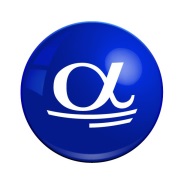 WWW.ALFASCHOOL.ORG  TEL +7 906 737 5098
Школа итальянского языка в Москве
www.alfaschool.org – школа итальянского языка - Tel +7 906 737 5098 - www.alfaschool.org – школа итальянского языка - Tel +7 906 737 5098 - www.alfaschool.org – школа итальянского языка - Tel +7 906 737 5098 - www.alfaschool.org – школа итальянского языка - Tel +7 906 737 5098 - www.alfaschool.org – школа итальянского языка - Tel +7 906 737 5098 - www.alfaschool.org – школа итальянского языка - Tel +7 906 737 5098 - www.alfaschool.org – школа итальянского языка - Tel +7 906 737 5098 - www.alfaschool.org – школа итальянского языка - Tel +7 906 737 5098 - www.alfaschool.org – школа итальянского языка - Tel +7 906 737 5098 - www.alfaschool.org – школа итальянского языка - Tel +7 906 737 5098 - www.alfaschool.org – школа итальянского языка - Tel +7 906 737 5098 - www.alfaschool.org – школа итальянского языка - Tel +7 906 737 5098 - www.alfaschool.org – школа итальянского языка - Tel +7 906 737 5098 - www.alfaschool.org – школа итальянского языка - Tel +7 906 737 5098 - www.alfaschool.org – школа итальянского языка - Tel +7 906 737 5098 - www.alfaschool.org – школа итальянского языка - Tel +7 906 737 5098 - www.alfaschool.org – школа итальянского языка - Tel +7 906 737 5098 - www.alfaschool.org – школа итальянского языка - Tel +7 906 737 5098 - www.alfaschool.org – школа итальянского языка - Tel +7 906 737 5098 - www.alfaschool.org – школа итальянского языка - Tel +7 906 737 5098 - www.alfaschool.org – школа итальянского языка - Tel +7 906 737 5098 - www.alfaschool.org – школа итальянского языка - Tel +7 906 737 5098 - www.alfaschool.org – школа итальянского языка - Tel +7 906 737 5098 - www.alfaschool.org – школа итальянского языка - Tel +7 906 737 5098 - www.alfaschool.org – школа итальянского языка - Tel +7 906 737 5098 - www.alfaschool.org – школа итальянского языка - Tel +7 906 737 5098 - www.alfaschool.org – школа итальянского языка - Tel +7 906 737 5098 - www.alfaschool.org – школа итальянского языка - Tel +7 906 737 5098 - www.alfaschool.org – школа итальянского языка - Tel +7 906 737 5098 - www.alfaschool.org – школа итальянского языка - Tel +7 906 737 5098 - www.alfaschool.org – школа итальянского языка - Tel +7 906 737 5098 - www.alfaschool.org – школа итальянского языка - Tel +7 906 737 5098 - www.alfaschool.org – школа итальянского языка - Tel +7 906 737 5098 - www.alfaschool.org – школа итальянского языка - Tel +7 906 737 5098 - www.alfaschool.org – школа итальянского языка - Tel +7 906 737 5098 - www.alfaschool.org – школа итальянского языка - Tel +7 906 737 5098 - www.alfaschool.org – школа итальянского языка - Tel +7 906 737 5098 - www.alfaschool.org – школа итальянского языка - Tel +7 906 737 5098 - www.alfaschool.org – школа итальянского языка - Tel +7 906 737 5098 - www.alfaschool.org – школа итальянского языка - Tel +7 906 737 5098 - www.alfaschool.org – школа итальянского языка - Tel +7 906 737 5098 - www.alfaschool.org – школа итальянского языка - Tel +7 906 737 5098 - www.alfaschool.org – школа итальянского языка - Tel +7 906 737 5098 - www.alfaschool.org – школа итальянского языка - Tel +7 906 737 5098 - www.alfaschool.org – школа итальянского языка - Tel +7 906 737 5098 - www.alfaschool.org – школа итальянского языка - Tel +7 906 737 5098 - www.alfaschool.org – школа итальянского языка - Tel +7 906 737 5098 - www.alfaschool.org – школа итальянского языка - Tel +7 906 737 5098 - www.alfaschool.org – школа итальянского языка - Tel +7 906 737 5098 - www.alfaschool.org – школа итальянского языка - Tel +7 906 737 5098 - www.alfaschool.org – школа итальянского языка - Tel +7 906 737 5098 - www.alfaschool.org – школа итальянского языка - Tel +7 906 737 5098 - www.alfaschool.org – школа итальянского языка - Tel +7 906 737 5098 - www.alfaschool.org – школа итальянского языка - Tel +7 906 737 5098 - www.alfaschool.org – школа итальянского языка - Tel +7 906 737 5098 - www.alfaschool.org – школа итальянского языка - Tel +7 906 737 5098 - www.alfaschool.org – школа итальянского языка - Tel +7 906 737 5098 - www.alfaschool.org – школа итальянского языка - Tel +7 906 737 5098 - www.alfaschool.org – школа итальянского языка - Tel +7 906 737 5098 - www.alfaschool.org – школа итальянского языка - Tel +7 906 737 5098 - www.alfaschool.org – школа итальянского языка - Tel +7 906 737 5098 - www.alfaschool.org – школа итальянского языка - Tel +7 906 737 5098 - www.alfaschool.org – школа итальянского языка - Tel +7 906 737 5098 - www.alfaschool.org – школа итальянского языка - Tel +7 906 737 5098 - www.alfaschool.org – школа итальянского языка - Tel +7 906 737 5098 - www.alfaschool.org – школа итальянского языка - Tel +7 906 737 5098 - www.alfaschool.org – школа итальянского языка - Tel +7 906 737 5098 - www.alfaschool.org – школа итальянского языка - Tel +7 906 737 5098 - www.alfaschool.org – школа итальянского языка - Tel +7 906 737 5098 - www.alfaschool.org – школа итальянского языка - Tel +7 906 737 5098 - www.alfaschool.org – школа итальянского языка - Tel +7 906 737 5098 - www.alfaschool.org – школа итальянского языка - Tel +7 906 737 5098 - www.alfaschool.org – школа итальянского языка - Tel +7 906 737 5098 - www.alfaschool.org – школа итальянского языка - Tel +7 906 737 5098 - www.alfaschool.org – школа итальянского языка - Tel +7 906 737 5098 - www.alfaschool.org – школа итальянского языка - Tel +7 906 737 5098 - www.alfaschool.org – школа итальянского языка - Tel +7 906 737 5098 - www.alfaschool.org – школа итальянского языка - Tel +7 906 737 5098 - www.alfaschool.org – школа итальянского языка - Tel +7 906 737 5098 - www.alfaschool.org – школа итальянского языка - Tel +7 906 737 5098 - www.alfaschool.org – школа итальянского языка - Tel +7 906 737 5098 - www.alfaschool.org – школа итальянского языка - Tel +7 906 737 5098 - www.alfaschool.org – школа итальянского языка - Tel +7 906 737 5098 - www.alfaschool.org – школа итальянского языка - Tel +7 906 737 5098 - www.alfaschool.org – школа итальянского языка - Tel +7 906 737 5098 - www.alfaschool.org – школа итальянского языка - Tel +7 906 737 5098 - www.alfaschool.org – школа итальянского языка - Tel +7 906 737 5098 - www.alfaschool.org – школа итальянского языка - Tel +7 906 737 5098 - www.alfaschool.org – школа итальянского языка - Tel +7 906 737 5098 - www.alfaschool.org – школа итальянского языка - Tel +7 906 737 5098 - www.alfaschool.org – школа итальянского языка - Tel +7 906 737 5098 - www.alfaschool.org – школа итальянского языка - Tel +7 906 737 5098 - www.alfaschool.org – школа итальянского языка - Tel +7 906 737 5098 - www.alfaschool.org – школа итальянского языка - Tel +7 906 737 5098 - www.alfaschool.org – школа итальянского языка - Tel +7 906 737 5098 - www.alfaschool.org – школа итальянского языка - Tel +7 906 737 5098 - www.alfaschool.org – школа итальянского языка - Tel +7 906 737 5098 - www.alfaschool.org – школа итальянского языка - Tel +7 906 737 5098 - www.alfaschool.org – школа итальянского языка - Tel +7 906 737 5098 - www.alfaschool.org – школа итальянского языка - Tel +7 906 737 5098 - www.alfaschool.org – школа итальянского языка - Tel +7 906 737 5098 - www.alfaschool.org – школа итальянского языка - Tel +7 906 737 5098 - www.alfaschool.org – школа итальянского языка - Tel +7 906 737 5098 - www.alfaschool.org – школа итальянского языка - Tel +7 906 737 5098 - www.alfaschool.org – школа итальянского языка - Tel +7 906 737 5098 - www.alfaschool.org – школа итальянского языка - Tel +7 906 737 5098 - www.alfaschool.org – школа итальянского языка - Tel +7 906 737 5098 - www.alfaschool.org – школа итальянского языка - Tel +7 906 737 5098 - www.alfaschool.org – школа итальянского языка - Tel +7 906 737 5098 - www.alfaschool.org – школа итальянского языка - Tel +7 906 737 5098 - www.alfaschool.org – школа итальянского языка - Tel +7 906 737 5098 - www.alfaschool.org – школа итальянского языка - Tel +7 906 737 5098 - www.alfaschool.org – школа итальянского языка - Tel +7 906 737 5098 - www.alfaschool.org – школа итальянского языка - Tel +7 906 737 5098 - www.alfaschool.org – школа итальянского языка - Tel +7 906 737 5098 - www.alfaschool.org – школа итальянского языка - Tel +7 906 737 5098 - www.alfaschool.org – школа итальянского языка - Tel +7 906 737 5098 - www.alfaschool.org – школа итальянского языка - Tel +7 906 737 5098 - www.alfaschool.org – школа итальянского языка - Tel +7 906 737 5098 - www.alfaschool.org – школа итальянского языка - Tel +7 906 737 5098 - www.alfaschool.org – школа итальянского языка - Tel +7 906 737 5098 - www.alfaschool.org – школа итальянского языка - Tel +7 906 737 5098 - www.alfaschool.org – школа итальянского языка - Tel +7 906 737 5098 - www.alfaschool.org – школа итальянского языка - Tel +7 906 737 5098 - www.alfaschool.org – школа итальянского языка - Tel +7 906 737 5098 - www.alfaschool.org – школа итальянского языка - Tel +7 906 737 5098 - www.alfaschool.org – школа итальянского языка - Tel +7 906 737 5098 - www.alfaschool.org – школа итальянского языка - Tel +7 906 737 5098 - www.alfaschool.org – школа итальянского языка - Tel +7 906 737 5098 - www.alfaschool.org – школа итальянского языка - Tel +7 906 737 5098 - www.alfaschool.org – школа итальянского языка - Tel +7 906 737 5098 - www.alfaschool.org – школа итальянского языка - Tel +7 906 737 5098 - www.alfaschool.org – школа итальянского языка - Tel +7 906 737 5098 - www.alfaschool.org – школа итальянского языка - Tel +7 906 737 5098 - www.alfaschool.org – школа итальянского языка - Tel +7 906 737 5098 - www.alfaschool.org – школа итальянского языка - Tel +7 906 737 5098 - www.alfaschool.org – школа итальянского языка - Tel +7 906 737 5098 -
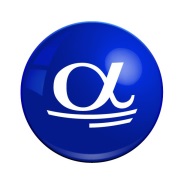 WWW.ALFASCHOOL.ORG  TEL +7 906 737 5098
Школа итальянского языка в Москве